Gayrimenkul Geliştirme ve Yönetimi Bölümü Mezunlarının Gayrimenkul Değerleme Sistemindeki Yeri, Değerleme Uzmanlarının Eğitimi ve Akreditasyon Çalışmalarının Etkileri
Prof. Dr. Harun TANRIVERMİŞ
Ankara Üniversitesi Uygulamalı Bilimler Fakültesi Gayrimenkul Geliştirme ve Yönetimi Bölümü
Ankara Üniversitesi’nde Gayrimenkul Geliştirme ve Yönetimi Eğitimi-Öğretimi ve Araştırmalarının Onuncu Yılı
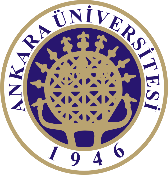 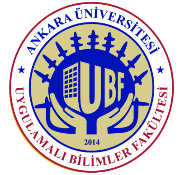 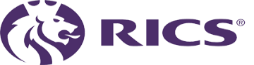 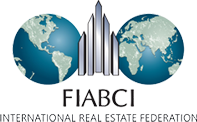 Ankara Üniversitesi  
Uygulamalı Bilimler Fakültesi
Gayrimenkul Geliştirme ve Yönetimi Bölümü
Prof. Dr. Harun TANRIVERMİŞ
2017, İzmir
Ankara University
Faculty of Applied Sciences
Department of Real Estate Development and Management
Prof. Dr. Harun TANRIVERMİŞ
2017, İzmir
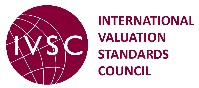 Kapsam
 Dünyada Gayrimenkul Geliştirme ve Yönetimi Eğitimi
 Gayrimenkul Geliştirme ve Yönetimi Bölümü Mezunlarının Değerleme Sistemindeki Yeri
 Değerleme Eğitimi ve Mesleki Kurumları
 Türkiye’de Akreditasyon Çalışmaları ve Etkileri
 Hedef ve Beklentiler
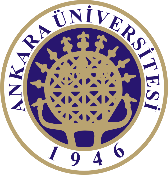 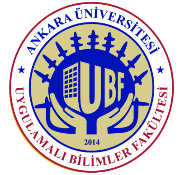 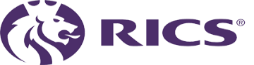 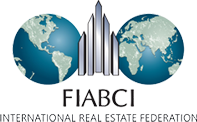 Ankara Üniversitesi  
Uygulamalı Bilimler Fakültesi
Gayrimenkul Geliştirme ve Yönetimi Bölümü
Prof. Dr. Harun TANRIVERMİŞ
2017, İzmir
Ankara University
Faculty of Applied Sciences
Department of Real Estate Development and Management
Prof. Dr. Harun TANRIVERMİŞ
2017, İzmir
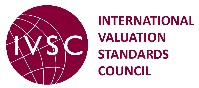 Dünyada Gayrimenkul Uzmanlığı
Gayrimenkul ekonomisi ve yönetimi 
Gayrimenkul yatırımı ve finansı
Gayrimenkul/işletme/gayrimaddi varlık/… değerleme 
Gayrimenkul geliştirme
Proje geliştirme ve yönetimi
Tesis ve kaynak yönetimi
 Arazi yönetimi 
Yaklaşık 100 yıllık geçmişi olan ve hızla gelişen disiplinlerarası çalışma alanı
Ülkelere göre değişen iş / mesleki yapılan modelleri
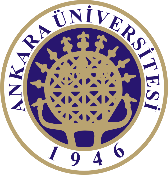 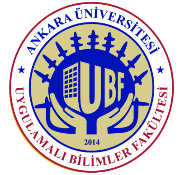 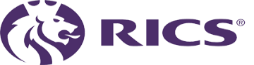 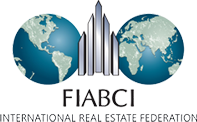 Ankara Üniversitesi  
Uygulamalı Bilimler Fakültesi
Gayrimenkul Geliştirme ve Yönetimi Bölümü
Prof. Dr. Harun TANRIVERMİŞ
2017, İzmir
Ankara University
Faculty of Applied Sciences
Department of Real Estate Development and Management
Prof. Dr. Harun TANRIVERMİŞ
2017, İzmir
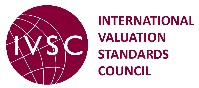 Dünyada Gayrimenkul Lisans ve Lisansüstü Eğitimi
Dünyada birçok üniversitede lisans ve lisansüstü düzeylerde eğitim-öğretim yapan gayrimenkul fakülte, enstitü ve bölümleri mevcut.
 Fakülte/Enstitü/Bölüm adları farklı..
Economics/Management of Real Estate
 Economics/Management of Property
 Real Estate/Property Development
Real Estate Finance and Investment
 Property Sciences……. 
 Gayrimenkul geliştirme; mühendislik, mimarlık, ekonomi, idari bilimler, hukuk ziraat, orman gibi bilim dalları ile ilişkili interdisipliner bir çalışma alanı.
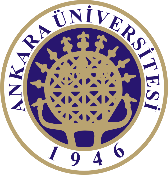 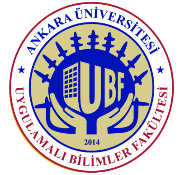 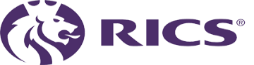 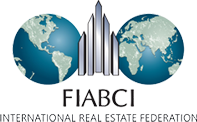 Ankara Üniversitesi  
Uygulamalı Bilimler Fakültesi
Gayrimenkul Geliştirme ve Yönetimi Bölümü
Prof. Dr. Harun TANRIVERMİŞ
2017, İzmir
Ankara University
Faculty of Applied Sciences
Department of Real Estate Development and Management
Prof. Dr. Harun TANRIVERMİŞ
2017, İzmir
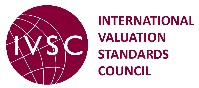 Neden Gayrimenkul Lisans ve Lisansüstü Eğitimi?
Servet – gayrimenkul ilişkisi 
 Yatırım alanı olarak gayrimenkul ve gayrimenkule dayalı araçların önemi  
 Gayrimenkul çalışmaları, geniş kapsamlı, esnek, teknik, sosyo-ekonomik ve politik temelleri olan interdisipliner iş ve çalışma alanı
 Program Hedefi: Gayrimenkul ve varlıklara; imar hakkı, malik, yatırımcı, finans ve diğer yönlerden yaklaşım yeteneği ve uygulama becerisinin geliştirilmesi…
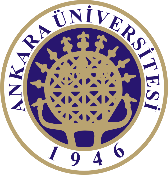 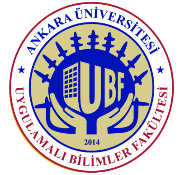 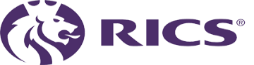 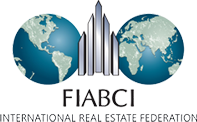 Ankara Üniversitesi  
Uygulamalı Bilimler Fakültesi
Gayrimenkul Geliştirme ve Yönetimi Bölümü
Prof. Dr. Harun TANRIVERMİŞ
2017, İzmir
Ankara University
Faculty of Applied Sciences
Department of Real Estate Development and Management
Prof. Dr. Harun TANRIVERMİŞ
2017, İzmir
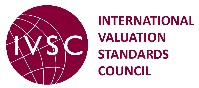 Neden Gayrimenkul Lisans ve Lisansüstü Eğitimi?
Gelişmiş ülkelerde çok sayıda fakülte ve bölüm yapılanması
 Cambridge University Department of Land Economy 
 Reading University School of Real Estate & Planning 
 RAU School of Real Estate and Land Management
 Regensburg University Faculty of Business, Economics, and Management Information Systems Department of Real Estate Management
 Regensburg University IREBS Institut für Immobilienwirtschaft
 NUS School of Design & Environment Dept. of Real Estate
 MIT Center for Real Estate
 NYU Schack Institute of Real Estate
  University of Pennsylvania Wharton School, Department of Real Estate
 Financial University Under the Russian Federation Faculty of Real Estate and Asset Management 
 Lisans – Teknik/Yönetim Bilimleri, YL: MSc/MBA
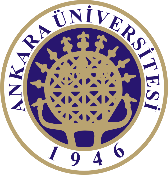 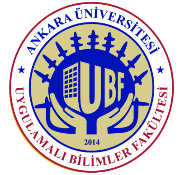 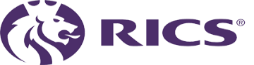 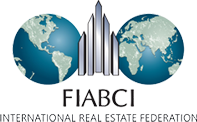 Ankara Üniversitesi  
Uygulamalı Bilimler Fakültesi
Gayrimenkul Geliştirme ve Yönetimi Bölümü
Prof. Dr. Harun TANRIVERMİŞ
2017, İzmir
Ankara University
Faculty of Applied Sciences
Department of Real Estate Development and Management
Prof. Dr. Harun TANRIVERMİŞ
2017, İzmir
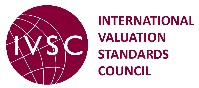 Türkiye’de Gayrimenkul ve Eğitim Programları
2015 – GSYH Payları: İnşaat % 5,7 ve Gayrimenkul % 4,6 
 KB GSYH – 9.260 $ - orta gelir tuzağı
 Büyüme hızı % 4,0
 İstihdam hacmi 2 milyon kişi ve kayıt dışılık
 Toplam 20 bin emlak ofisi, 200 bin müteahhit ve 4 bin değerleme uzmanı
 Mesleki gelişme ve akademik kurumlar
Türkiye’de gayrimenkul ve inşaat sektörü gündem konusu
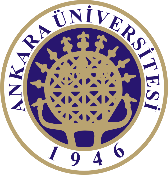 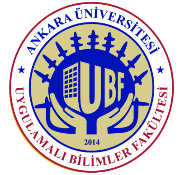 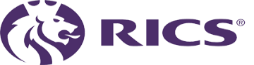 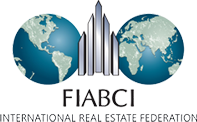 Ankara Üniversitesi  
Uygulamalı Bilimler Fakültesi
Gayrimenkul Geliştirme ve Yönetimi Bölümü
Prof. Dr. Harun TANRIVERMİŞ
2017, İzmir
Ankara University
Faculty of Applied Sciences
Department of Real Estate Development and Management
Prof. Dr. Harun TANRIVERMİŞ
2017, İzmir
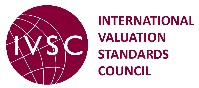 Türkiye’de Gayrimenkul ve Eğitim Programları
Gayrimenkul sektörü çok aktörlü ve paydaşlı 
 Düzenleme yapma ve uygulama güçlüğü
 Mesleki gelişme ve kurumsallaşma zayıflığı 
 Farklı iş / meslek alanlarının farklı rollerinin olması zorunluğu 
 Emlak komisyonculuğu ve aracılık
 Emlak müşavirliği ve yönetimi 
 Değerleme uzmanlığı (gayrimenkul & varlık)
 Gayrimenkul ve varlık yönetimi
 Diğerleri
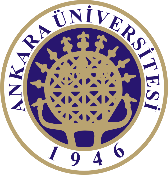 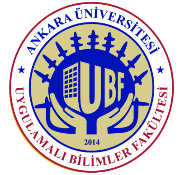 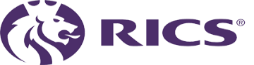 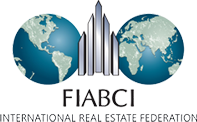 Ankara Üniversitesi  
Uygulamalı Bilimler Fakültesi
Gayrimenkul Geliştirme ve Yönetimi Bölümü
Prof. Dr. Harun TANRIVERMİŞ
2017, İzmir
Ankara University
Faculty of Applied Sciences
Department of Real Estate Development and Management
Prof. Dr. Harun TANRIVERMİŞ
2017, İzmir
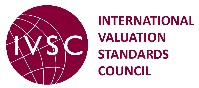 Gayrimenkul Geliştirme ve Yönetimi Konuları
Değerleme Teorisi ve Uygulamaları
Arazi ve Arsa Düzenleme ve Uygulamaları
Proje Geliştirme ve Yönetimi
Gayrimenkul Yönetimi
Gayrimenkul ve İnşaat Muhasebesi
Gayrimenkul Geliştirme ve Yönetimi
Gayrimenkul Ekonomisi
Bilgi Sistemleri
Gayrimenkul Yatırımı ve Finansmanı
Gayrimenkul, İmar, İnşaat ve Sözleşme Hukuku
Pazarlama ve Yatırım Danışmanlığı
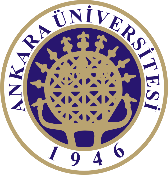 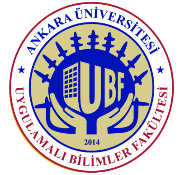 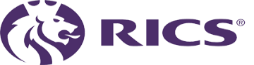 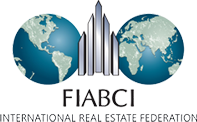 Ankara Üniversitesi  
Uygulamalı Bilimler Fakültesi
Gayrimenkul Geliştirme ve Yönetimi Bölümü
Prof. Dr. Harun TANRIVERMİŞ
2017, İzmir
Ankara University
Faculty of Applied Sciences
Department of Real Estate Development and Management
Prof. Dr. Harun TANRIVERMİŞ
2017, İzmir
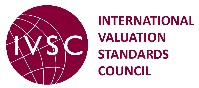 Gayrimenkul Geliştirme ve Yönetimi Eğitimi
Türkiye’de ilk değerleme dersleri: YZE – Prof. Dr. F.Falke
 Türkiye’de ilk değerleme araştırması: 1946 – AÜ
 Gayrimenkul bilimlerinde kurumsallaşma:
 2 Şubat 2007: A.Ü. Taşınmaz Geliştirme Anabilim Dalı’nın kuruluşu
 Neden anabilim dalı kuruluşu yapıldı?
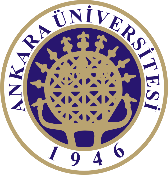 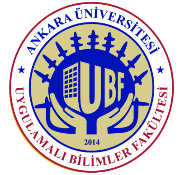 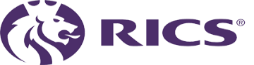 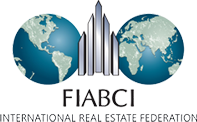 Ankara Üniversitesi  
Uygulamalı Bilimler Fakültesi
Gayrimenkul Geliştirme ve Yönetimi Bölümü
Prof. Dr. Harun TANRIVERMİŞ
2017, İzmir
Ankara University
Faculty of Applied Sciences
Department of Real Estate Development and Management
Prof. Dr. Harun TANRIVERMİŞ
2017, İzmir
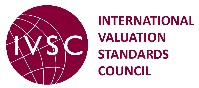 Bölümün Temel Kuruluş Gerekçeleri
Gayrimenkul geliştirme uzmanlığının yeni bir alan olması
Bilgi birikimini profesyoneller ile kamu ve özel kuruluşlarla paylaşmak-güçlü üniversite-sektör işbirliğini geliştirme,
Teorik ve uygulamalı gayrimenkul araştırmaları yapmak ve insan kaynağını güçlendirme, 
Kamu ve özel kuruluşlara araştırma ve danışmanlık desteği verme,
Gayrimenkul bilimleri alanında lisans ve lisansüstü bölüm/program açığını kapatma.
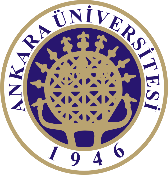 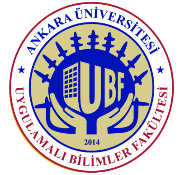 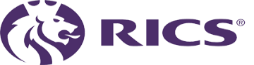 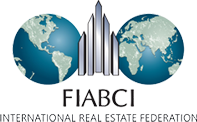 Ankara Üniversitesi  
Uygulamalı Bilimler Fakültesi
Gayrimenkul Geliştirme ve Yönetimi Bölümü
Prof. Dr. Harun TANRIVERMİŞ
2017, İzmir
Ankara University
Faculty of Applied Sciences
Department of Real Estate Development and Management
Prof. Dr. Harun TANRIVERMİŞ
2017, İzmir
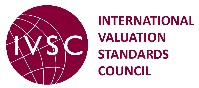 Bölümün Temel Kuruluş Gerekçeleri
Gayrimenkul Geliştirme ve Yönetimi Anabilim Dalı bünyesinde açılan lisansüstü programları:
 Gayrimenkul Geliştirme ve Yönetimi Yüksek Lisans Programı (Tezli) (I. Öğretim)
Gayrimenkul Geliştirme ve Yönetimi Yüksek Lisans Programı (Tezsiz) (II. Öğretim)
 Gayrimenkul Geliştirme ve Yönetimi Doktora Programı
 Gayrimenkul Geliştirme ve Yönetimi Birleştirilmiş Yüksek Lisans ve Doktora Programı
 Gayrimenkul Geliştirme ve Yönetimi Doktora Sonrası Araştırma Programı
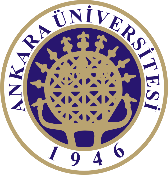 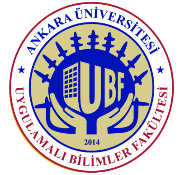 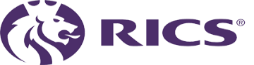 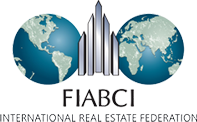 Ankara Üniversitesi  
Uygulamalı Bilimler Fakültesi
Gayrimenkul Geliştirme ve Yönetimi Bölümü
Prof. Dr. Harun TANRIVERMİŞ
2017, İzmir
Ankara University
Faculty of Applied Sciences
Department of Real Estate Development and Management
Prof. Dr. Harun TANRIVERMİŞ
2017, İzmir
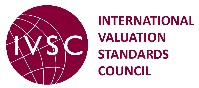 A.Ü. Gayrimenkul Eğitimi ve Araştırmaları
Gayrimenkul Geliştirme ve Yönetimi Anabilim Dalı – Fen Bilimleri Enstitüsü Müdürlüğü - 2007
 Gayrimenkul ve Yerleşim Bilimleri Uygulama ve Araştırma Merkezi - 2012
 Uygulamalı Bilimler Fakültesi – 2014 
 Gayrimenkul geliştirme ve yönetimi bölümü
 Neden UBF? İsim Uygun mu?
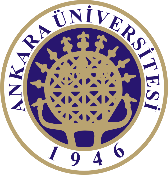 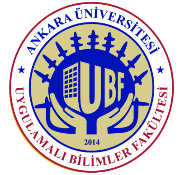 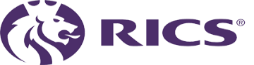 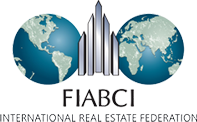 Ankara Üniversitesi  
Uygulamalı Bilimler Fakültesi
Gayrimenkul Geliştirme ve Yönetimi Bölümü
Prof. Dr. Harun TANRIVERMİŞ
2017, İzmir
Ankara University
Faculty of Applied Sciences
Department of Real Estate Development and Management
Prof. Dr. Harun TANRIVERMİŞ
2017, İzmir
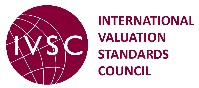 A.Ü. Gayrimenkul Eğitimi ve Araştırmaları
İsim Değişikliği:
 Uygulamalı Bilimler Fakültesi
 Gayrimenkul Geliştirme ve Yönetimi Bölümü 
 Gayrimenkul ve Varlık Ekonomisi ve Değerleme Anabilim Dalı
 Arazi Geliştirme ve Proje Yönetimi Anabilim Dalı
 Anabilim Dalları – Enstitüsü İlişkisi
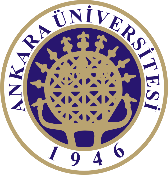 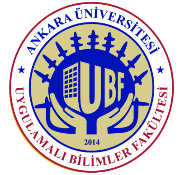 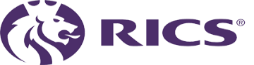 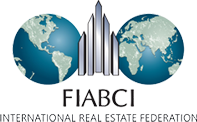 Ankara Üniversitesi  
Uygulamalı Bilimler Fakültesi
Gayrimenkul Geliştirme ve Yönetimi Bölümü
Prof. Dr. Harun TANRIVERMİŞ
2017, İzmir
Ankara University
Faculty of Applied Sciences
Department of Real Estate Development and Management
Prof. Dr. Harun TANRIVERMİŞ
2017, İzmir
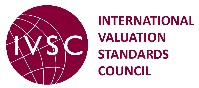 A.Ü. Gayrimenkul Geliştirme ve Yönetimi Bölümü
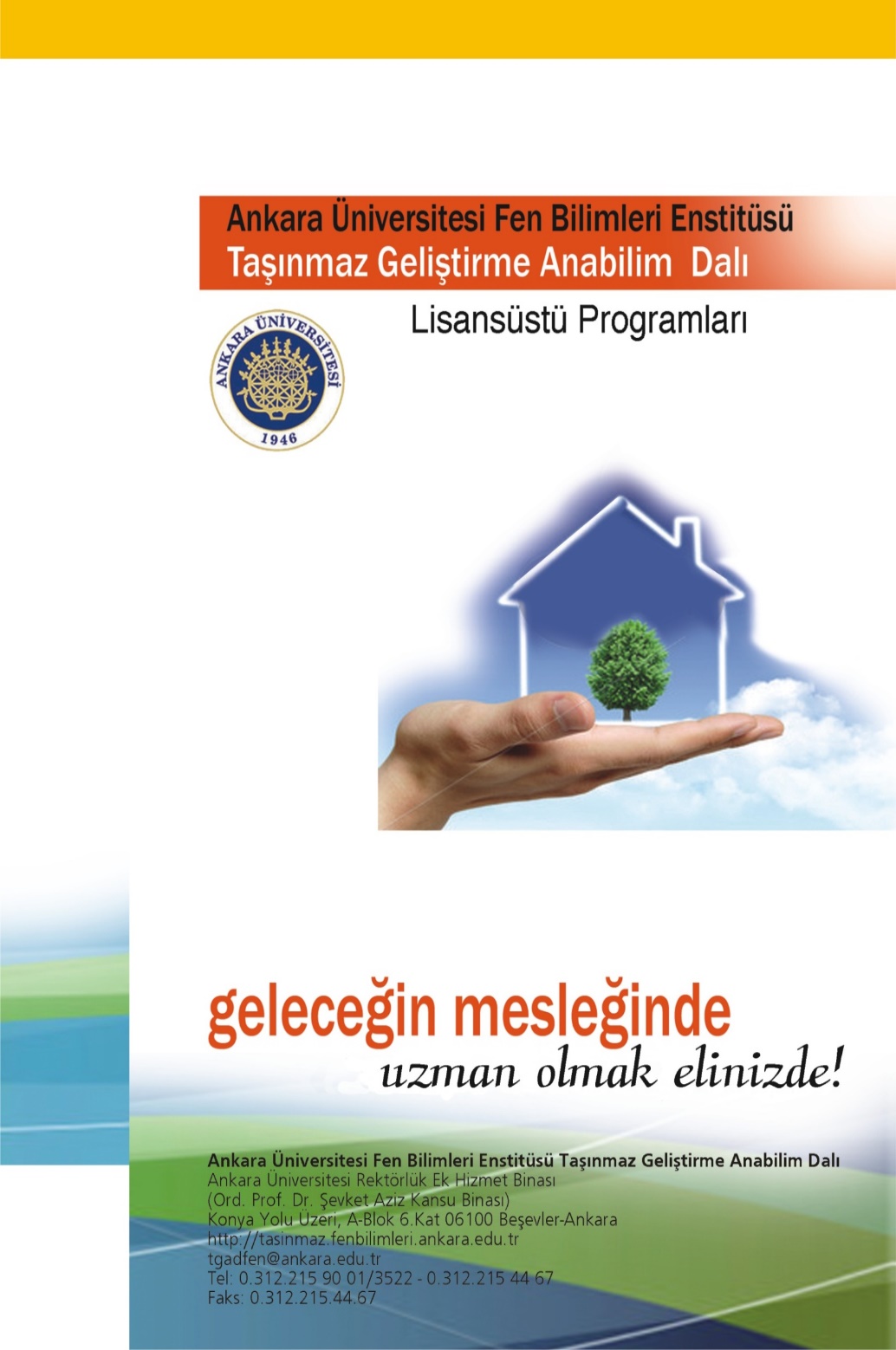 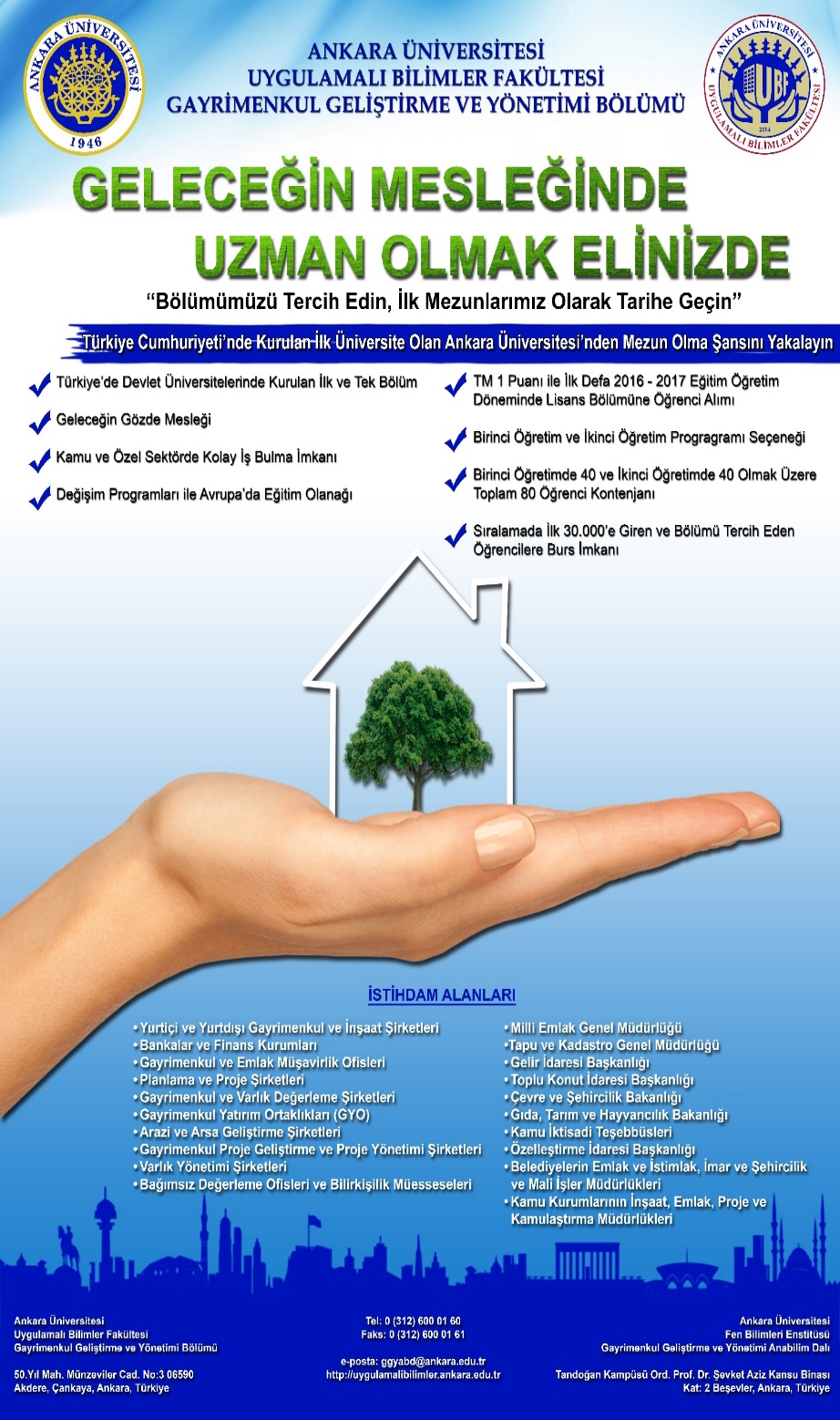 Bölümün Temel Kuruluş Gerekçeleri
Gayrimenkul Geliştirme ve Yönetimi Bölümü 
Gayrimenkul Geliştirme ve Yönetimi Anabilim Dalı Lisansüstü programları 
Kısa süreli uzmanlık eğitimleri ve sertifika programları 
Ulusal bilimsel araştırma projeleri – TÜBİTAK ve Kalkınma Bakanlığı Projeleri
Kamu ve özel kurumlarla işbirliği içinde yürütülen projeler
Danışmanlık hizmetleri
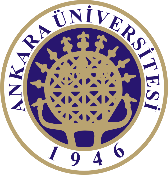 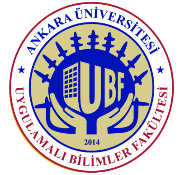 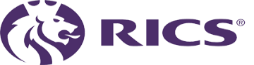 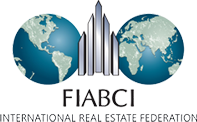 Ankara Üniversitesi  
Uygulamalı Bilimler Fakültesi
Gayrimenkul Geliştirme ve Yönetimi Bölümü
Prof. Dr. Harun TANRIVERMİŞ
2017, İzmir
Ankara University
Faculty of Applied Sciences
Department of Real Estate Development and Management
Prof. Dr. Harun TANRIVERMİŞ
2017, İzmir
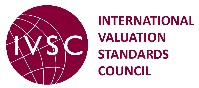 A.Ü. Gayrimenkul Eğitimi ve Araştırmaları
Lisans Programları
 Lisansüstü Programları
 İkili/çoklu programlar:
 Tezli Yüksek Lisans: Hafta içi mesai saatleri içinde 
 Tezsiz Yüksek Lisans: Hafta içi saat 18.00-22.00 arası ve hafta sonu
Doktora:  Hafta içi mesai saatleri içinde
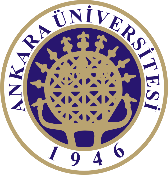 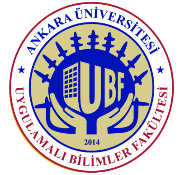 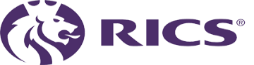 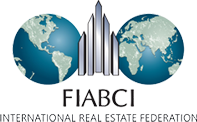 Ankara Üniversitesi  
Uygulamalı Bilimler Fakültesi
Gayrimenkul Geliştirme ve Yönetimi Bölümü
Prof. Dr. Harun TANRIVERMİŞ
2017, İzmir
Ankara University
Faculty of Applied Sciences
Department of Real Estate Development and Management
Prof. Dr. Harun TANRIVERMİŞ
2017, İzmir
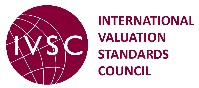 A.Ü. Gayrimenkul Eğitimi ve Araştırmaları
Harita Mühendisliği
İnşaat Mühendisliği
Jeoloji & Jeofizik Mühendisliği
Mimarlık
Hukuk
GAYRİMENKUL GELİŞTİRME VE YÖNETİMİ
Ziraat – Orman  Mühendisliği
Şehir ve Bölge Planlama
Kimya  Mühendisliği
İktisadi ve İdari Bilimler
Matematik – İstatistik- Ekonometri
Elektrik –Elektronik Mühendisliği
Makine  Mühendisliği
İşbirliği ve İnterdisipliner Yapı: Çeşitlilik Değer Katar!
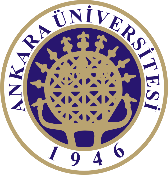 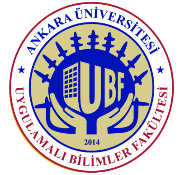 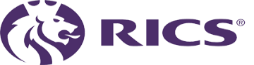 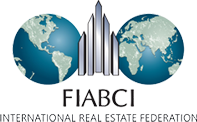 Ankara Üniversitesi  
Uygulamalı Bilimler Fakültesi
Gayrimenkul Geliştirme ve Yönetimi Bölümü
Prof. Dr. Harun TANRIVERMİŞ
2017, İzmir
Ankara University
Faculty of Applied Sciences
Department of Real Estate Development and Management
Prof. Dr. Harun TANRIVERMİŞ
2017, İzmir
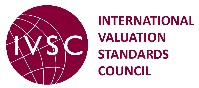 A.Ü. Gayrimenkul Eğitimi ve Araştırmaları
Yüksek Lisans Programları:
 Mühendis – Mimar – Plancı : % 53
 İİBF-Hukuk : % 39
 Diğerleri : % 8 
 Doktora Programı:
 Mühendis – Mimar – Plancı : % 37
 İİBF-Hukuk : % 31
Gayrimenkul Geliştirme : % 30
 Diğerleri : % 2
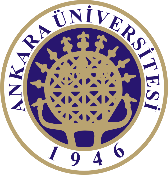 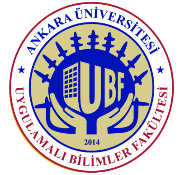 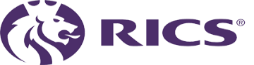 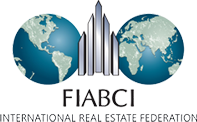 Ankara Üniversitesi  
Uygulamalı Bilimler Fakültesi
Gayrimenkul Geliştirme ve Yönetimi Bölümü
Prof. Dr. Harun TANRIVERMİŞ
2017, İzmir
Ankara University
Faculty of Applied Sciences
Department of Real Estate Development and Management
Prof. Dr. Harun TANRIVERMİŞ
2017, İzmir
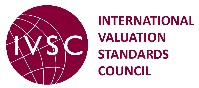 A.Ü. Gayrimenkul Eğitimi ve Araştırmaları
Kamu ve özel kurumlarla güçlü işbirliği 
 Türkiye Belediyeler Birliği
 Tapu ve Kadastro Genel Müdürlüğü
 Milli Emlak Genel Müdürlüğü
 Çevre ve Şehircilik Bakanlığı
 Bilim Sanayi ve Teknoloji Bakanlığı
 Özelleştirme İdaresi Başkanlığı 
İller Bankası Genel Müdürlüğü
 EÜAŞ Genel Müdürlüğü
 DASK- Doğal Afet Sigortaları Kurumu
 TDUB-Belediyeler-GYODER- Organize Sanayi Bölgeleri
 Diğerleri
Kurumsal işbirliği – Danışma kurulu 
DTATB-Yabancı öğrenci projesi
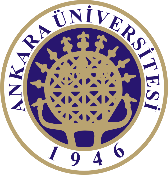 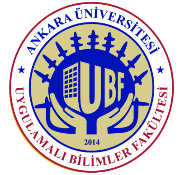 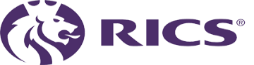 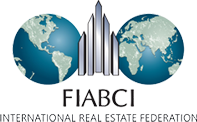 Ankara Üniversitesi  
Uygulamalı Bilimler Fakültesi
Gayrimenkul Geliştirme ve Yönetimi Bölümü
Prof. Dr. Harun TANRIVERMİŞ
2017, İzmir
Ankara University
Faculty of Applied Sciences
Department of Real Estate Development and Management
Prof. Dr. Harun TANRIVERMİŞ
2017, İzmir
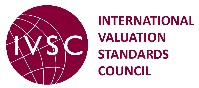 Gayrimenkul Geliştirme ve Yönetimi Lisansüstü Eğitimi
Ankara Üniversitesi 
Bilimsel Hazırlık Dersleri- 8 Adet
 Zorunlu Dersler – 4 Adet
 Seçmeli Dersler – 60 Adet
 Mezuniyet Koşulları:
 Tezli YL: BHP Hariç Min 21 Kredi + Tez
 Tezsiz YL: BHP Hariç Min  35 Kredi + Proje
 Doktora : BHP Hariç Min 30 Kredi + Tez 
 Lisansüstü Akreditasyon Koşulları : 
 180 ECTS /3.600 study hours
A.Ü. Gayrimenkul Eğitimi ve Araştırmaları
Lisans Bursları
 Lisansüstü Bursları
İbni Haldun Sosyal Bilimler Burs Programı
http://www.turkiyebursları.gov.tr 
 Branş Bursları
 Kısa Dönemli Burslar
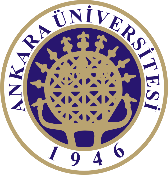 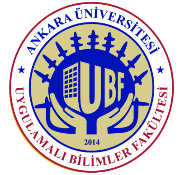 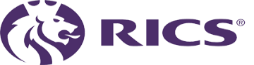 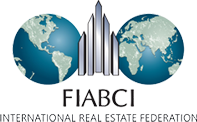 Ankara Üniversitesi  
Uygulamalı Bilimler Fakültesi
Gayrimenkul Geliştirme ve Yönetimi Bölümü
Prof. Dr. Harun TANRIVERMİŞ
2017, İzmir
Ankara University
Faculty of Applied Sciences
Department of Real Estate Development and Management
Prof. Dr. Harun TANRIVERMİŞ
2017, İzmir
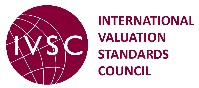 A.Ü. Gayrimenkul Eğitimi ve Araştırmaları
ubf Gayrimenkul Geliştirme ve Yönetimi Bölümü Lisans Programı
 2016-2017 eğitim yılı güz dönemi öğrenci alımı
 I. Öğretim Programı : 41 kişi	        52 + 15 kişi
 II. Öğretim Programı : 41 kişi
 Yer: 50.Yıl Mahallesi Münzeviler Caddesi, Akdere-Çankaya
 5.000 m2 kapalı alan, sınıflar, stüdyo ve laboratuvarlar
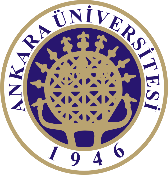 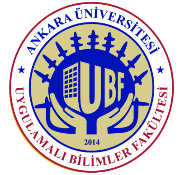 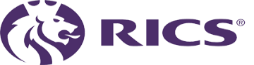 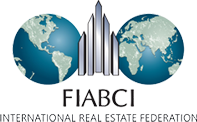 Ankara Üniversitesi  
Uygulamalı Bilimler Fakültesi
Gayrimenkul Geliştirme ve Yönetimi Bölümü
Prof. Dr. Harun TANRIVERMİŞ
2017, İzmir
Ankara University
Faculty of Applied Sciences
Department of Real Estate Development and Management
Prof. Dr. Harun TANRIVERMİŞ
2017, İzmir
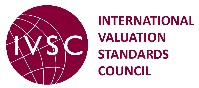 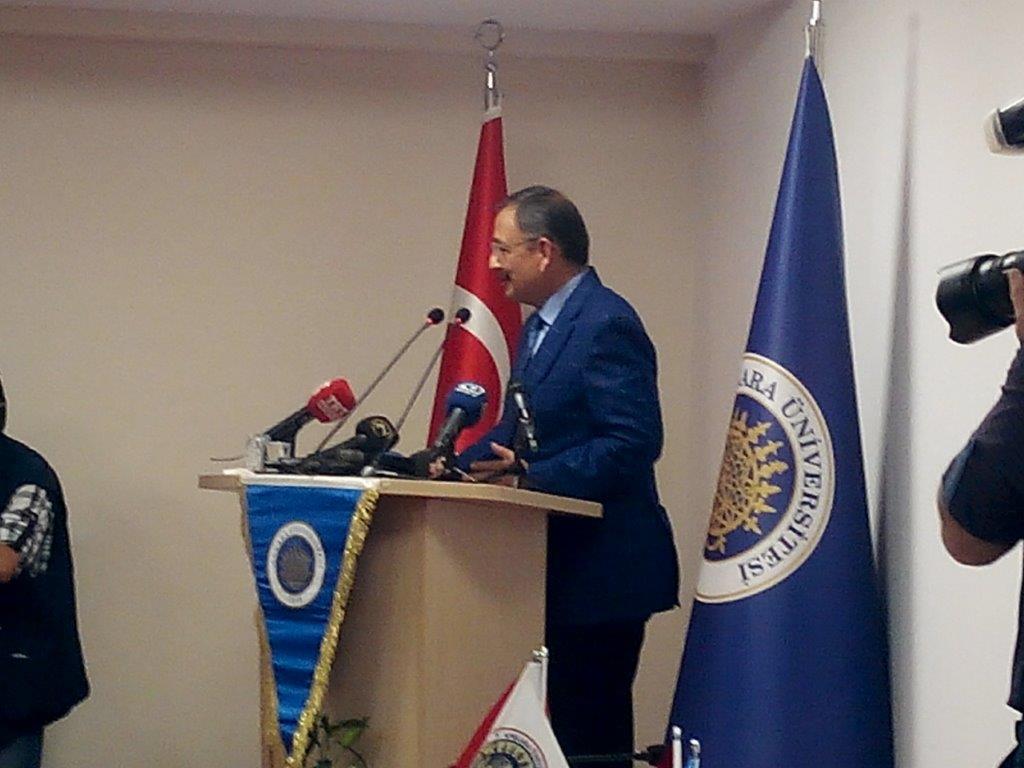 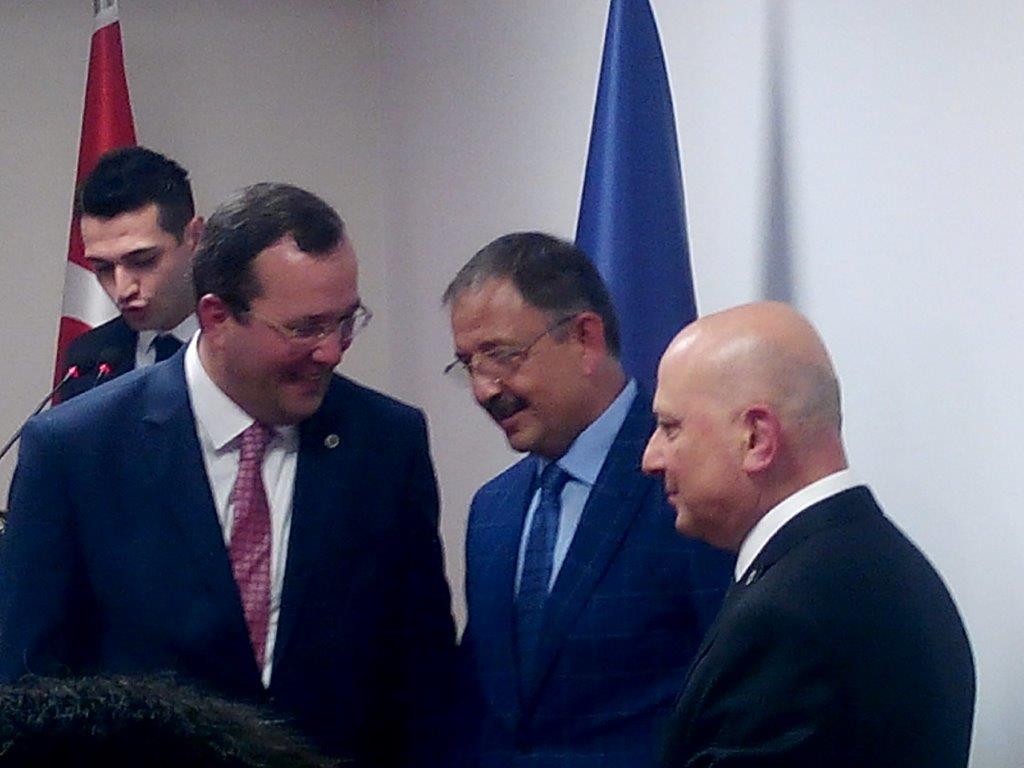 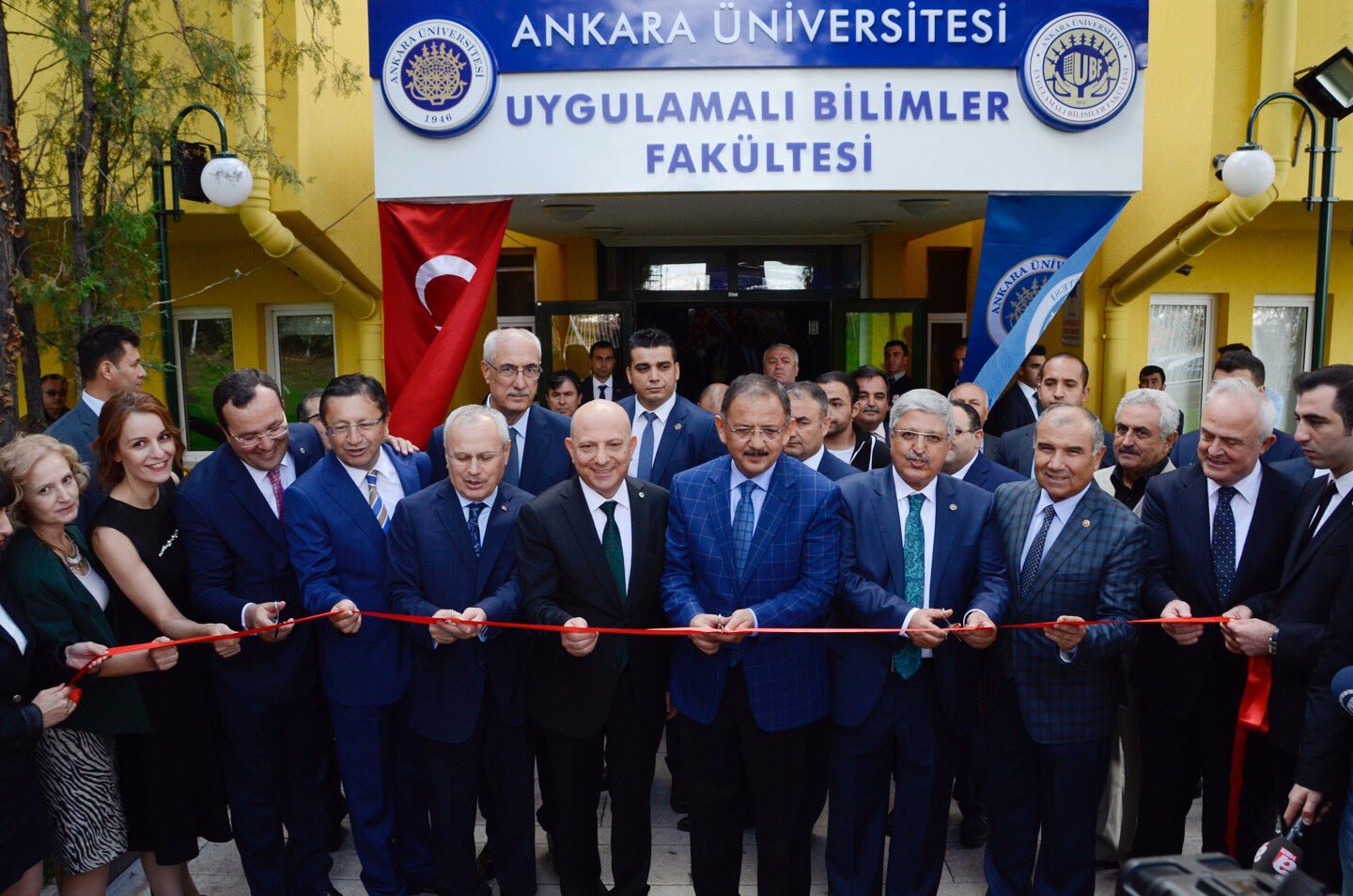 TC Çevre ve Şehircilik Bakanı Özhaseki, UBF Açılış Töreni, 23 Eylül 2016, Ankara.
Gayrimenkul Geliştirme ve Yönetimi Bölümü Mekanları ve Olanakları
Uzaktan Algılama ve GIS Laboratuvarı: 40 kişi
 ERDAS, ArcGIS, Netcad…. gibi GIS yazılımları mevcut 
 Autocad 
 SPSS, ARGUS
 İnşaat Malzemeleri Stüdyosu
 Ölçme Bilgi Stüdyosu 
 Öğrenci çalışma ofisleri
 Derslikler – 9 adet
 Konferans salonu
Gayrimenkul Geliştirme ve Yönetimi Bölümü Mekanları ve Olanakları
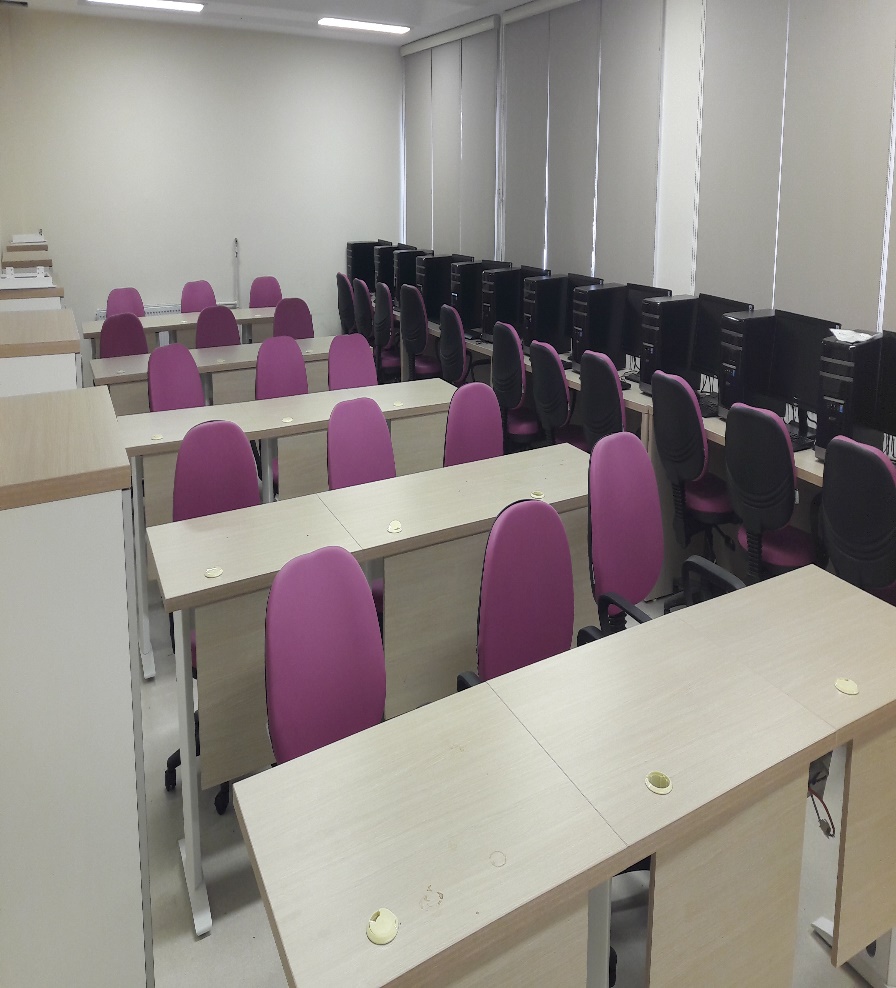 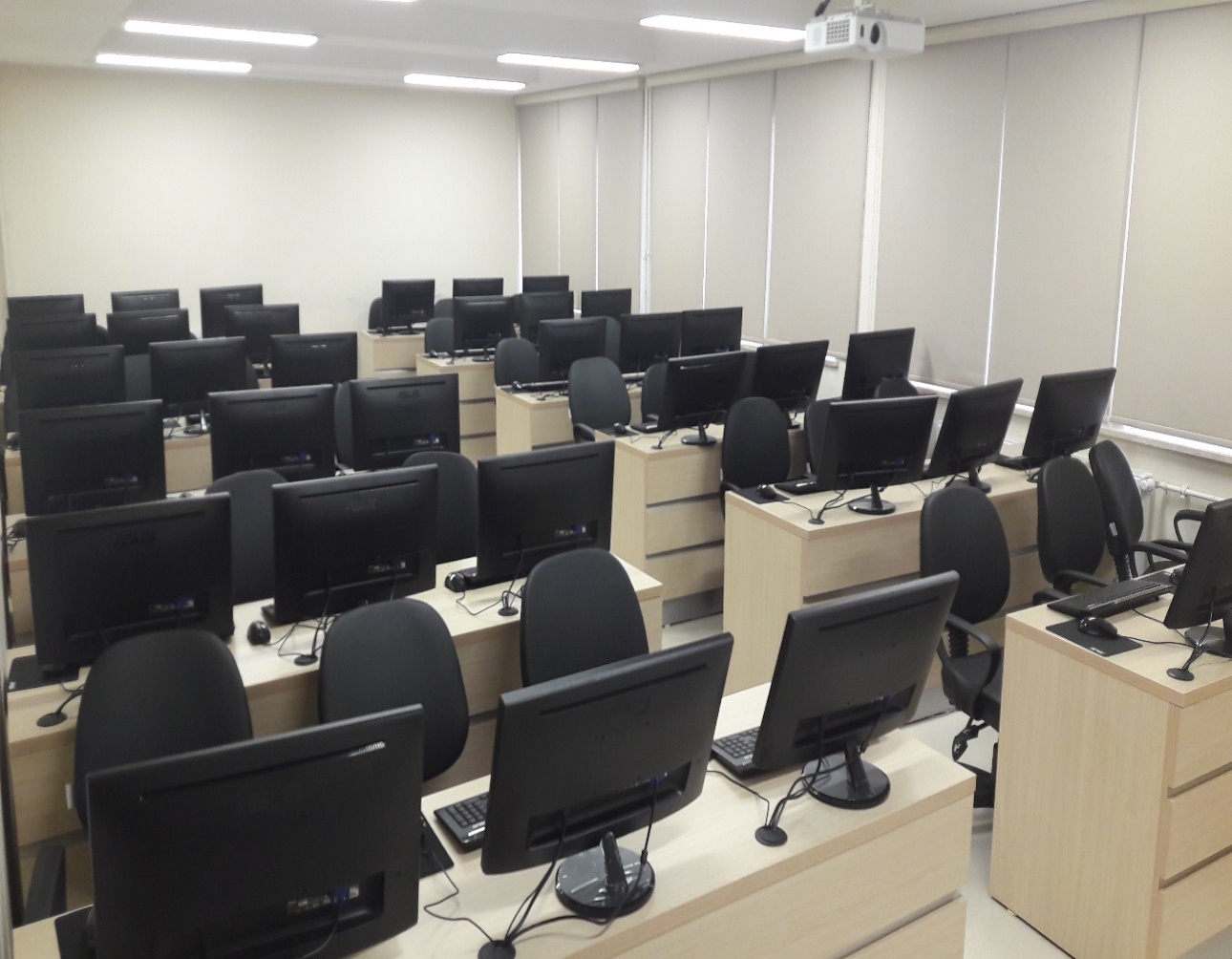 Uzaktan Algılama ve GIS Laboratuvarı
Öğrenci Çalışma Ofisi
Gayrimenkul Geliştirme ve Yönetimi Bölümü Mekanları ve Olanakları
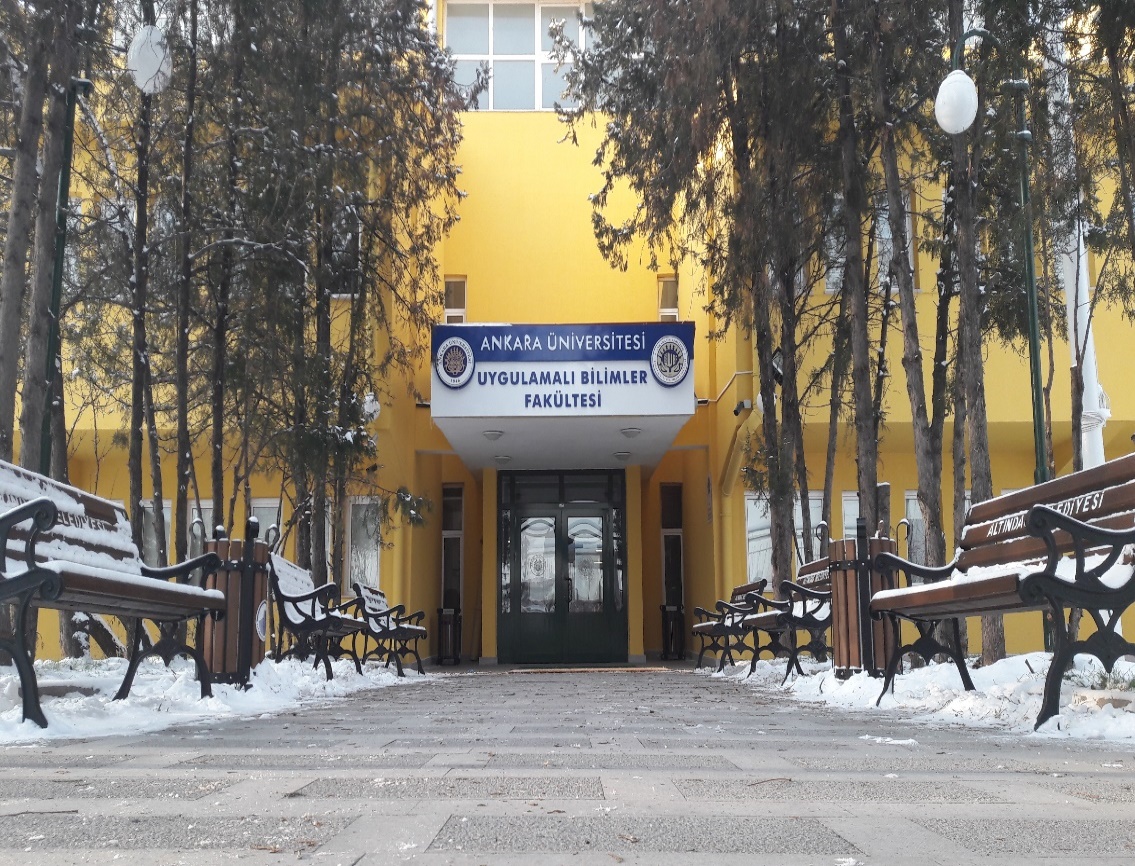 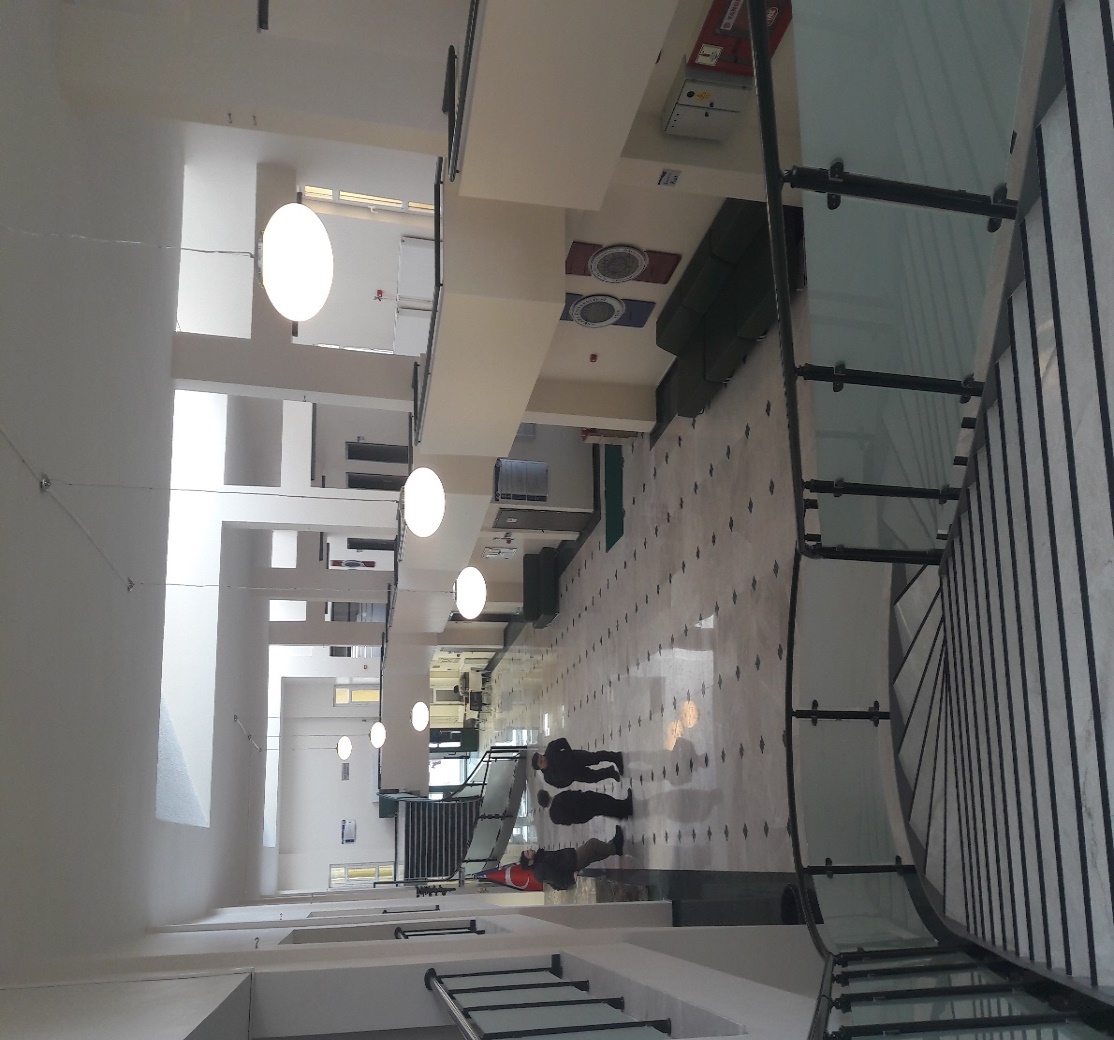 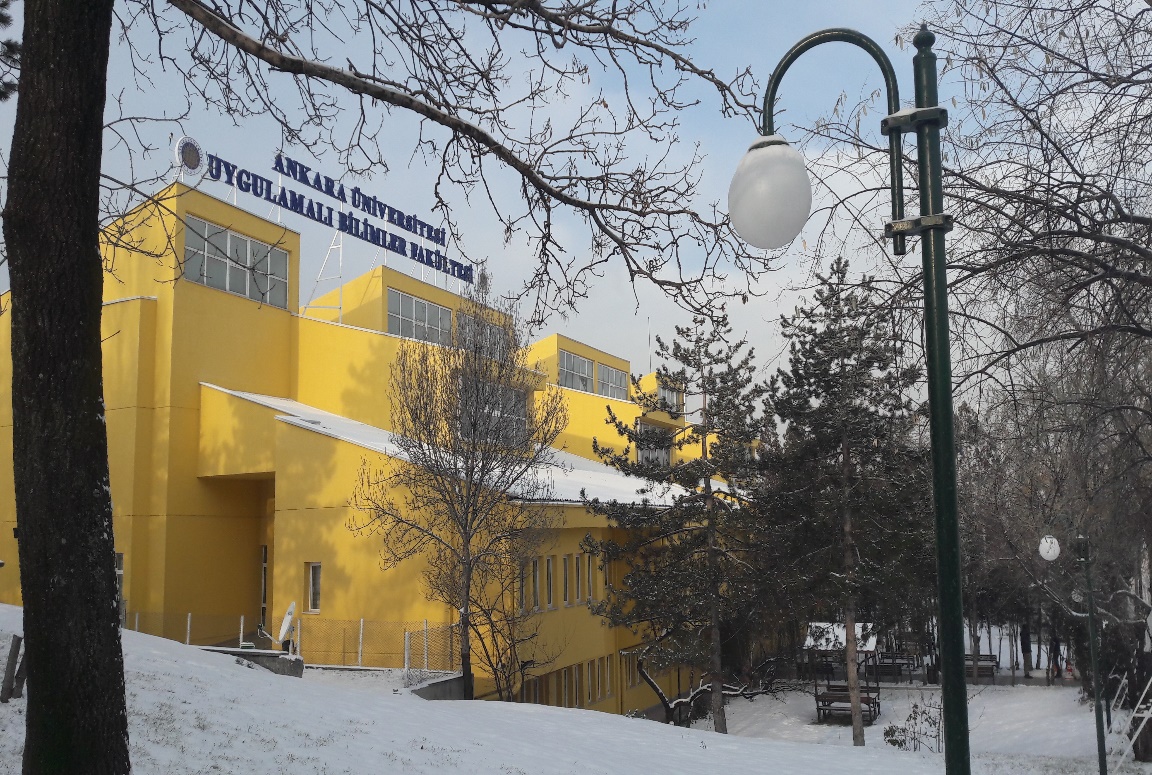 Gayrimenkul Geliştirme ve Yönetimi Lisans Eğitimi
A.Ü. Uygulamalı Bilimler Fakültesi Gayrimenkul Geliştirme ve Yönetimi Lisans Programının Özellikleri: 
TM3 Puanı ve hedef 400 puan ve üzeri
İlk 30.000’den gelen öğrencilere 800 TL/ay ve üzeri burs imkanı
Yüksek başarılı ve anne/babası işsiz olan 4 öğrenciye ayrıca yurt bursu
TÖMER’de ücretsiz dil eğitimi
Yurt dışı staj ve Erasmus ve diğer  değişim programları
190 AKTS – Akreditasyon Koşulları
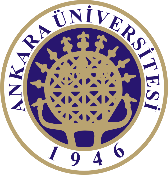 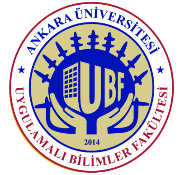 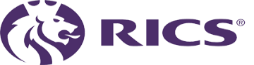 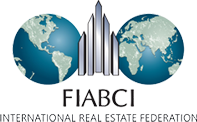 Ankara Üniversitesi  
Uygulamalı Bilimler Fakültesi
Gayrimenkul Geliştirme ve Yönetimi Bölümü
Prof. Dr. Harun TANRIVERMİŞ
2017, İzmir
Ankara University
Faculty of Applied Sciences
Department of Real Estate Development and Management
Prof. Dr. Harun TANRIVERMİŞ
2017, İzmir
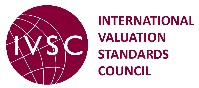 Gayrimenkul Geliştirme ve Yönetimi Lisans ve Lisansüstü Eğitim ve İşbirliği
Önemli Üniversitelerle öğrenci ve öğretim elemanı değişim programı
 Almanya: Regensburg Üniversitesi 
 Almanya: Dresden Teknik Üniversitesi 
 Almanya: Leibniz Üniversitesi ve Enstitüleri 
 İngiltere: Kraliyet Tarım Üniversitesi 
 Rusya: Moskova Finans Üniversitesi 
 Diğerleri
 Eğitimin bir dönem veya bir yılının yurt dışında tamamlanması
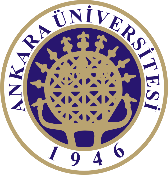 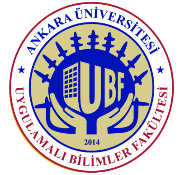 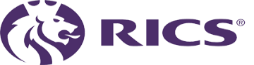 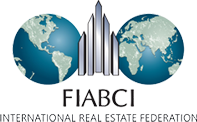 Ankara Üniversitesi  
Uygulamalı Bilimler Fakültesi
Gayrimenkul Geliştirme ve Yönetimi Bölümü
Prof. Dr. Harun TANRIVERMİŞ
2017, İzmir
Ankara University
Faculty of Applied Sciences
Department of Real Estate Development and Management
Prof. Dr. Harun TANRIVERMİŞ
2017, İzmir
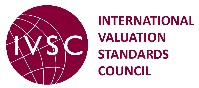 Gayrimenkul Geliştirme ve Yönetimi Lisans ve Lisansüstü Eğitim ve İşbirliği
IV. ve VI. yarıyıllarda iş başı eğitimi – minimum 10 hafta – pratik çalışma & iş başında eğitim 
 Uygulama odaklı eğitim – derslerin asgari % 40’ı uygulama 
 VII.-VIII. yarıyıllarda stüdyo çalışma: 
 Gayrimenkul ve varlık analizleri I 
 Gayrimenkul ve varlık analizleri II
 Mezuniyet Çalışmaları
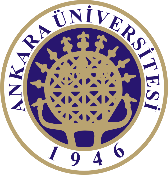 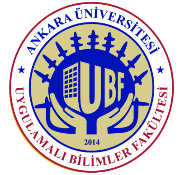 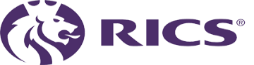 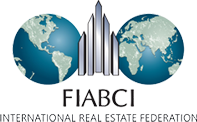 Ankara Üniversitesi  
Uygulamalı Bilimler Fakültesi
Gayrimenkul Geliştirme ve Yönetimi Bölümü
Prof. Dr. Harun TANRIVERMİŞ
2017, İzmir
Ankara University
Faculty of Applied Sciences
Department of Real Estate Development and Management
Prof. Dr. Harun TANRIVERMİŞ
2017, İzmir
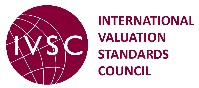 Gayrimenkul Geliştirme ve Yönetimi Lisans ve Lisansüstü Eğitim ve İşbirliği
Gayrimenkul Sektör Seminerleri
 Kariyer günleri
 Tanıtımı-kurumsal kimlik
 Kamu ve özel kurumlar ve piyasa ile iletişim
 Seçilmiş kişi ve kurum yöneticileri ve akademisyenlerin sunumu 
 Farkındalık oluşturma 
 Her kesim ve ilgili sektörden uzman ve yöneticilerle sorun odaklı tartışma…
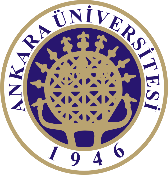 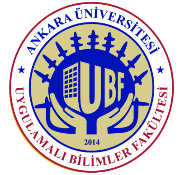 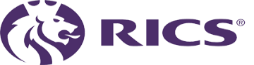 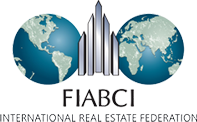 Ankara Üniversitesi  
Uygulamalı Bilimler Fakültesi
Gayrimenkul Geliştirme ve Yönetimi Bölümü
Prof. Dr. Harun TANRIVERMİŞ
2017, İzmir
Ankara University
Faculty of Applied Sciences
Department of Real Estate Development and Management
Prof. Dr. Harun TANRIVERMİŞ
2017, İzmir
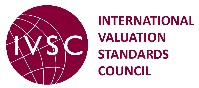 Gayrimenkul Geliştirme ve Yönetimi Lisans ve Lisansüstü Eğitim ve İşbirliği
Teorik ve uygulamalı proje çalışmaları 
 Materyal geliştirme çalışmaları
Gayrimenkul Çalışmaları Dergisi
Yeni yayınların basımı ve materyal geliştirme 
Yeni işbirliği ve proje fikirlerinin geliştirilmesi 
 Ortak yüksek lisans ve doktora programlarının geliştirilmesi
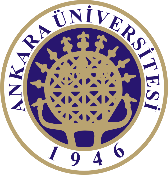 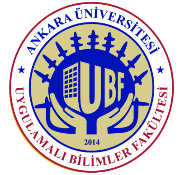 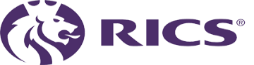 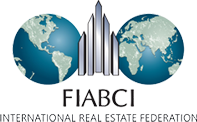 Ankara Üniversitesi  
Uygulamalı Bilimler Fakültesi
Gayrimenkul Geliştirme ve Yönetimi Bölümü
Prof. Dr. Harun TANRIVERMİŞ
2017, İzmir
Ankara University
Faculty of Applied Sciences
Department of Real Estate Development and Management
Prof. Dr. Harun TANRIVERMİŞ
2017, İzmir
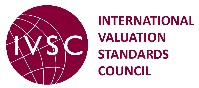 Gayrimenkul Uzmanlığı ve Kurumsallaşma
Danışma Kurulu Oluşturulması – 100 Kişilik Çalıştay
 Uluslararası Değerleme Standartları 
 Kanun değişiklikleri – Bilirkişilik Kanunu
 SPK – BDDK Düzenlemeleri
 Meslek Örgütlerinin Düzenlemeleri 
 Özel Sektör İlişkileri – Burs – Pratik Çalışma – İstihdam İlişkileri 
 Banka ve Finans Kurumları İlişkileri
Ankara Üniversitesi Modeli
Teorik ve uygulamalı eğitim entegrasyonu
 İş başında eğitim
 Sertifika programlar- sorun odaklı eğitim
 Araştırma ve uygulama faaliyetleri
 Müşavirlik hizmetleri
 Gelişmiş ülke modeline doğru:
Üniversite - merkezi idare - yerel yönetimler - para ve sermaye piyasaları - uluslararası kuruluşlarla güçlü işbirliği…
Uluslararası finans kurumları ile işbirliği 
 Mahkemelere bilirkişilik ve mütalaa sunumu
Ankara Üniversitesi Modeli
Farklı amaçlarla taşınmaz değerleme: bedel-değer-tazminat-ecrimisil-kira analizleri 
 Proje gelişme dönemleri ve inşaat ilerleme seviyesi analizleri
 Taşınmaz edinim yöntemleri
 İmar uygulamaları ve arazi toplulaştırması
 Taşınmaz mülkiyeti ve sınırları
 Gayrimenkul-imar-inşaat-sözleşme hukuku
 Gayrimenkul proje geliştirme ve uygulama
 Gayrimenkul yatırımları ve finansmanı 
 Gayrimenkul pazarlama ve danışmanlık işleri 
 Tesis ve kaynak yönetimi
 İdareler arasında taşınmaz devirleri ve arabuluculuk
 Kentsel dönüşüm ve yenileme işleri
 Diğerleri
Ankara Üniversitesi Modeli
Proje geliştirme ve değerleme hizmetleri
Havalimanı, gar, marina ve diğer projeler
Ankara Hızlı Tren Garı Projesi: YİD-PPP Modelleri
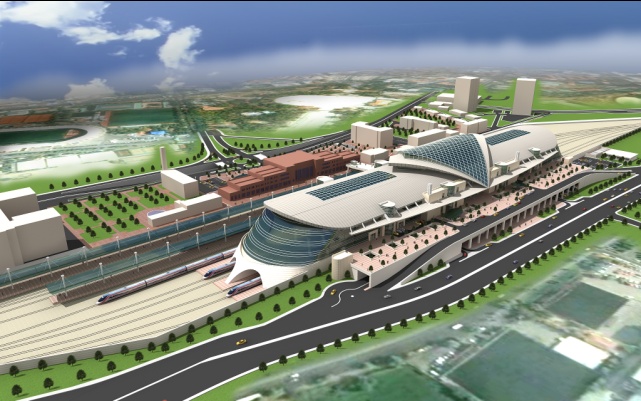 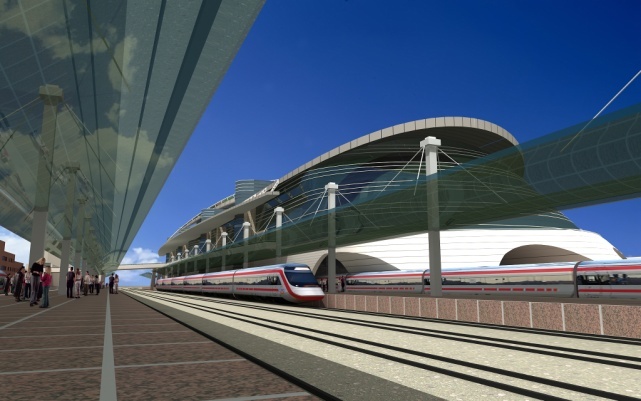 Ankara Üniversitesi Modeli
Kamu ve özel kurumlar ile kişiler 
TC Cumhurbaşkanlığı - Başbakanlık ve Bakanlıklar 
 KİT’ler ve bağlı kurumlar
 Belediyeler ve il özel idareleri
 YOK, devlet ve vakıf üniversiteleri
 Askeri – güvenlik kurumlar
 OSB, TGB ve Küçük Sanayi Siteleri
 Bankalar ve finans kurumları 
 Sosyal güvenlik kurumları
Enerji ve madencilik firmaları, kooperatifler ve taşınmaz malikleri 
 Mahkemeler (bilimsel mütalaa - bilirkişilik)
 Uluslararası finans kurumları, yabancı yatımcılar ve tahkim kurumları
 Diğerleri
Gayrimenkul Uzmanlığı ve Kurumsallaşma
Mesleki kurumsallaşma ve standartlar 
 Gayrimenkul geliştirme uzmanlığı
 Gayrimenkul yönetimi uzmanlığı
 Tesis ve kaynak yönetimi uzmanlığı
 Değerleme Uzmanlığı / Gayrimenkul Değerleme Uzmanlığı
 Yan dal uzmanlığı
 Konut değerleme uzmanlığı
 Varlık değerleme uzmanlığı 
 Varlık yönetimi uzmanlığı 
 Emlak ve kamulaştırma uzmanlığı
 Kentsel dönüşüm / yenileme uzmanlığı
 Gayrimenkul / emlak müşavirliği 
 Diğerleri
 Mesleki gelişim ve kurumsallaşma zayıf/yetersiz.
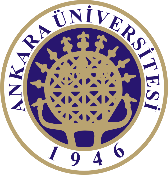 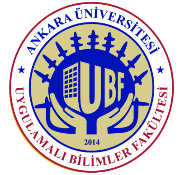 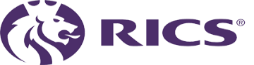 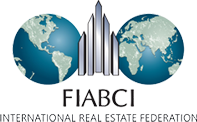 Ankara Üniversitesi  
Uygulamalı Bilimler Fakültesi
Gayrimenkul Geliştirme ve Yönetimi Bölümü
Prof. Dr. Harun TANRIVERMİŞ
2017, İzmir
Ankara University
Faculty of Applied Sciences
Department of Real Estate Development and Management
Prof. Dr. Harun TANRIVERMİŞ
2017, İzmir
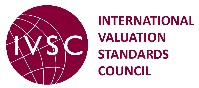 Gayrimenkul Uzmanlığı ve Kurumsallaşma
Hazırlanan rapor sayısı ve kalite: 
 Bilirkişi raporu – 10 milyon adet 
 Değerleme raporu – 2 milyon adet 
 Bilirkişilik sorunu ve yargılama süresi:
 Adli yargı ve idari yargıda dava sayısı ve sonuçlanma süresi 
 Bilirkişi olma koşulları ve akreditasyon 
 Kamuda yeniden yapılanma gerekliliği: 
 Gayrimenkul ile ilgili kurumların revizyonu ve yeniden örgütlenme
 Kamu değerleme ofisi oluşturulması
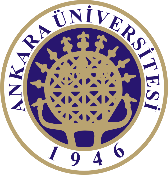 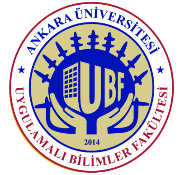 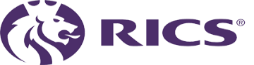 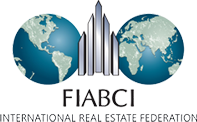 Ankara Üniversitesi  
Uygulamalı Bilimler Fakültesi
Gayrimenkul Geliştirme ve Yönetimi Bölümü
Prof. Dr. Harun TANRIVERMİŞ
2017, İzmir
Ankara University
Faculty of Applied Sciences
Department of Real Estate Development and Management
Prof. Dr. Harun TANRIVERMİŞ
2017, İzmir
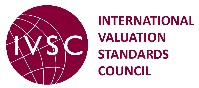 Türkiye’de Değerlemenin Örgütlenmesi
Sermaye Piyasası Kurulu (SPK)
Bankacılık Düzenleme ve Denetleme Kurumu (BDDK)
 Türkiye Değerleme Uzmanları Birliği (TDUB)
Sermaye Piyasası Lisanslama Sicil ve Eğitim Kuruluşu (SPL)
Lisanslı Değerleme Şirketleri Birliği Derneği (LİDEBİR)
Türkiye Sermaye Piyasaları Birliği (TSPB)
Türkiye Bankalar Birliği (TBB)
Diğerleri
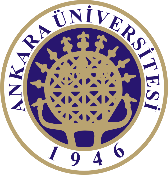 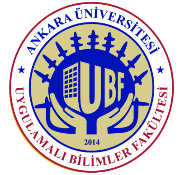 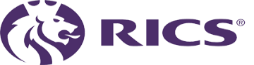 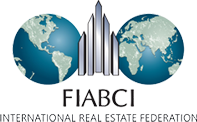 Ankara Üniversitesi  
Uygulamalı Bilimler Fakültesi
Gayrimenkul Geliştirme ve Yönetimi Bölümü
Prof. Dr. Harun TANRIVERMİŞ
2017, İzmir
Ankara University
Faculty of Applied Sciences
Department of Real Estate Development and Management
Prof. Dr. Harun TANRIVERMİŞ
2017, İzmir
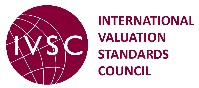 Uluslararası Gayrimenkul Kuruluşları
Uluslararası Değerleme Standartları Konseyi (IVSC) 
 Avrupa Değerleme Örgütleri Birliği (TEGoVA) 
 ABD Değerleme Enstitüsü (AI) 
 Kanada Değerleme Enstitüsü (AIC) 
 Amerikan Değerleme Uzmanları Derneği (ASA)
 Taşınmaz Ekonomisi ve Değerleme Çalışmaları Merkezi (Ce.S.E.T.) 
 Gayrimenkul Danışmanları Kuruluşu (CRE)  
 Fransa Değerleme Enstitüsü (IFEI) 
 Lisanslı Değerleme Uzmanları Kraliyet Kurumu (RICS)
 The International Real Estate Federation (FIABCI)
 IPMS, …….…………….
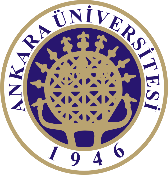 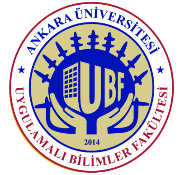 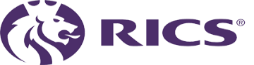 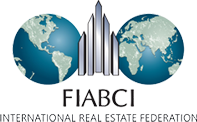 Ankara Üniversitesi  
Uygulamalı Bilimler Fakültesi
Gayrimenkul Geliştirme ve Yönetimi Bölümü
Prof. Dr. Harun TANRIVERMİŞ
2017, İzmir
Ankara University
Faculty of Applied Sciences
Department of Real Estate Development and Management
Prof. Dr. Harun TANRIVERMİŞ
2017, İzmir
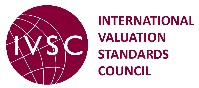 Gayrimenkul Uzmanlığı ve Kurumsallaşma
Gayrimenkul Geliştirme ve Yönetimi Bölümü Lisans ve Lisansüstü Programları
 Kurumsal işbirliği ve akreditasyon
 IVSC üyeliği 
 RICS akreditasyonu 
 FIABCI, TEGoVA…. işbirliği ve üyelikleri
 Mevzuat değişiklikleri ve tanımlama/yetkilendirme  
 Öğrenci seçim ve eğitim ölçütlerinin değiştirilmesi
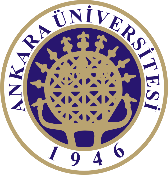 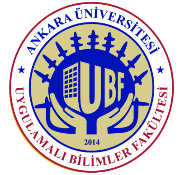 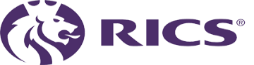 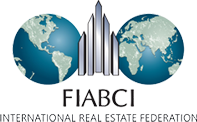 Ankara Üniversitesi  
Uygulamalı Bilimler Fakültesi
Gayrimenkul Geliştirme ve Yönetimi Bölümü
Prof. Dr. Harun TANRIVERMİŞ
2017, İzmir
Ankara University
Faculty of Applied Sciences
Department of Real Estate Development and Management
Prof. Dr. Harun TANRIVERMİŞ
2017, İzmir
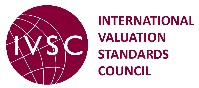 Gayrimenkul Uzmanlığı ve Kurumsallaşma
Uluslararası meslek ve eğitim kurumları ile güçlü işbirliği
 IVSC Üyeliği: Ekim 2012 döneminde resmi başvuru yapılmış ve Kasım 2013 tarihinde IVSC üyeliği tamamlanmıştır.  
 IVSC - Academic Members
 Turkey-Ankara University, Real Estate Development and Management Department  
 TEGoVA Üyeliği: Mayıs 2016 tarihinde üyelik başvurusu yapılmıştır.
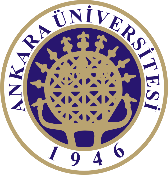 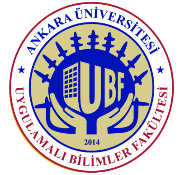 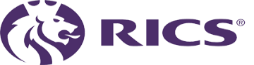 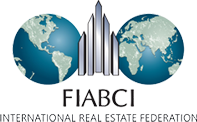 Ankara Üniversitesi  
Uygulamalı Bilimler Fakültesi
Gayrimenkul Geliştirme ve Yönetimi Bölümü
Prof. Dr. Harun TANRIVERMİŞ
2017, İzmir
Ankara University
Faculty of Applied Sciences
Department of Real Estate Development and Management
Prof. Dr. Harun TANRIVERMİŞ
2017, İzmir
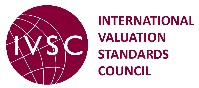 Gayrimenkul Uzmanlığı ve Kurumsallaşma
RICS Üyeliği: 2 yıl süre çalışma – Aralık 2013 başvuru - 3-5 Ağustos 2015 tarihinde rapor sunumu ve ilk görüşme ekibi görevlendirme
 RICS Accreditation: Nisan 2016 tarihinde akreditasyon sürecinin tamamlanması
 http://www.rics.org/be/about-rics/where-we-are/europe/accredited-courses-europe/#Turkey
 External examiner ve yıllık denetim işleri
 Lisanslama ile ilişkisi: Kanada, Polonya … örnekleri
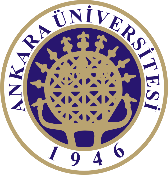 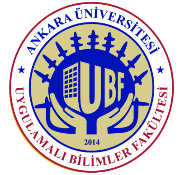 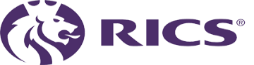 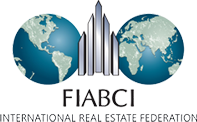 Ankara Üniversitesi  
Uygulamalı Bilimler Fakültesi
Gayrimenkul Geliştirme ve Yönetimi Bölümü
Prof. Dr. Harun TANRIVERMİŞ
2017, İzmir
Ankara University
Faculty of Applied Sciences
Department of Real Estate Development and Management
Prof. Dr. Harun TANRIVERMİŞ
2017, İzmir
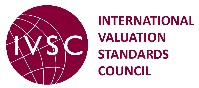 Lisanslı Değerleme Uzmanları Kraliyet Kurumu (RICS)
2015 yılında RICS 140’dan fazla ülkeden kişileri uzman olarak tanımakta.  
Toplam akredite edilmiş üye 120.000 kişi ve öğrenci üye 81.000 kişi.  
Bireysel akredite edilmiş üyelerin çoğunluğu Avrupa, Avusturalya ve Hong Konglu.  
Çin, Hindistan ve Amerika’da güçlü küresel büyüme görülmekte.
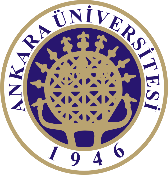 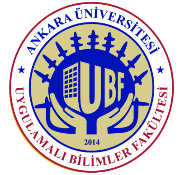 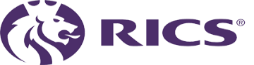 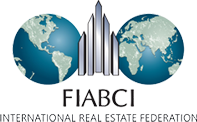 Ankara Üniversitesi  
Uygulamalı Bilimler Fakültesi
Gayrimenkul Geliştirme ve Yönetimi Bölümü
Prof. Dr. Harun TANRIVERMİŞ
2017, İzmir
Ankara University
Faculty of Applied Sciences
Department of Real Estate Development and Management
Prof. Dr. Harun TANRIVERMİŞ
2017, İzmir
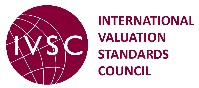 Lisanslı Değerleme Uzmanları Kraliyet Kurumu (RICS)
RICS 1868 yılında İngiltere’de kurulmuş ve 1881 yılında yasal olarak tanınmış. 
 RICS üyeleri lisanslı veya yeminli değerleme uzmanı veya bilirkişi olarak bilinmekte. 
 RICS uluslararası alanda faaliyet gösteren en saygın meslek, eğitim, araştırma ve akreditasyon kurumu.
 RICS tarafından verilen üyelikler: AssocRICS, FRICS, MRICS 
 RICS’e üye olmanın üç temel koşulu bulunmaktadır:
i. mezun olunan lisans alanı (RICS tarafından kabul edilen üniversiteden mezun olmak)
ii. değerleme sektörü ve diğer faaliyet alanlarında iş deneyimi (bir ölçüde nitelik ve en az 5 yıllık profesyonel mesleki deneyim) 
iii. pratik eğitim (RICS üyeliği için sürekli eğitim alma zorunluluğu mevcut).
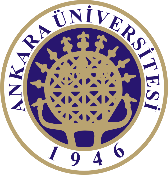 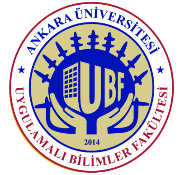 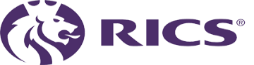 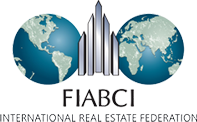 Ankara Üniversitesi  
Uygulamalı Bilimler Fakültesi
Gayrimenkul Geliştirme ve Yönetimi Bölümü
Prof. Dr. Harun TANRIVERMİŞ
2017, İzmir
Ankara University
Faculty of Applied Sciences
Department of Real Estate Development and Management
Prof. Dr. Harun TANRIVERMİŞ
2017, İzmir
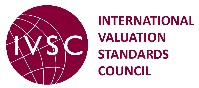 Gayrimenkul Uzmanlığı ve Kurumsallaşma
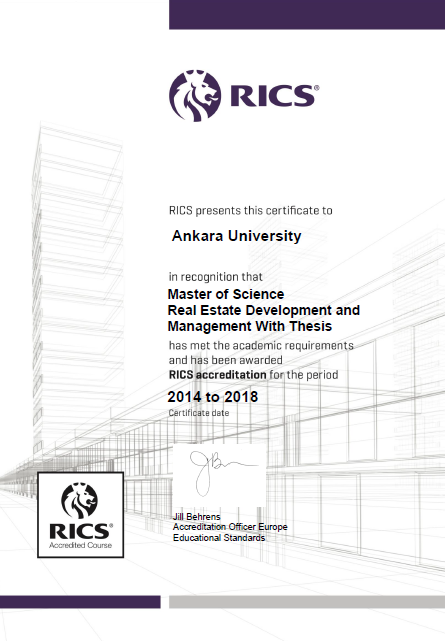 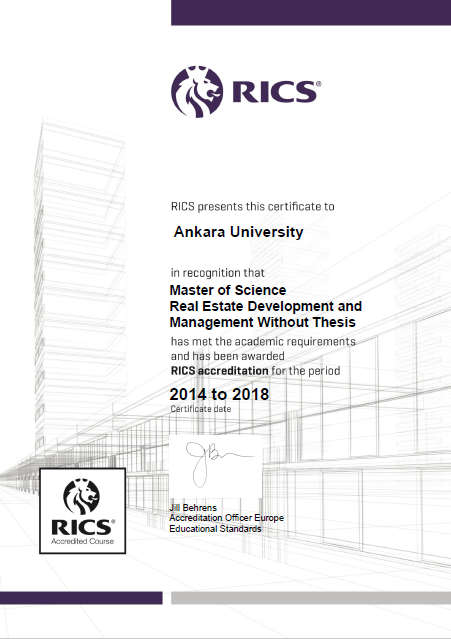 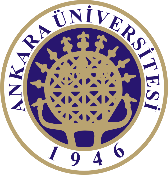 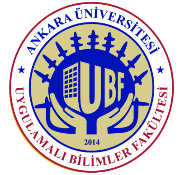 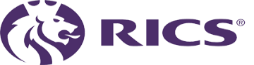 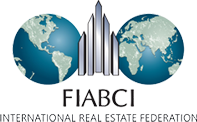 Ankara Üniversitesi  
Uygulamalı Bilimler Fakültesi
Gayrimenkul Geliştirme ve Yönetimi Bölümü
Prof. Dr. Harun TANRIVERMİŞ
2017, İzmir
Ankara University
Faculty of Applied Sciences
Department of Real Estate Development and Management
Prof. Dr. Harun TANRIVERMİŞ
2017, İzmir
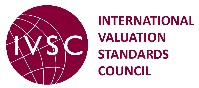 Gayrimenkul Uzmanlığı Akreditasyonu
Üniversitenin Tanıtımı
Bölümün ve programların tanıtımı
Organizasyon yapısı
Öğrenci sayıları
Diğer kurumlarla ilişkiler
Her bir programın minimum çalışma saati ve minimum AKTS’leri
Derslerin içerikleri
Öğrencilerin profili
Akademik personel ve idari personel yapısı ve profili
Yapılmış olan akademik çalışmalar vb. 
 RICS tarafından uygunluğu denetlenmiş ve yapılan denetim sonucunda başarılı bulunan lisans ve yüksek lisans programları akredite edilmekte – Doktora?
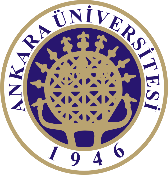 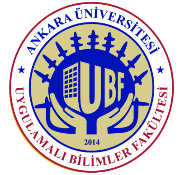 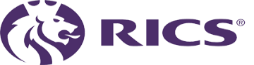 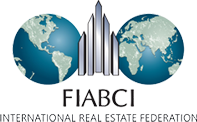 Ankara Üniversitesi  
Uygulamalı Bilimler Fakültesi
Gayrimenkul Geliştirme ve Yönetimi Bölümü
Prof. Dr. Harun TANRIVERMİŞ
2017, İzmir
Ankara University
Faculty of Applied Sciences
Department of Real Estate Development and Management
Prof. Dr. Harun TANRIVERMİŞ
2017, İzmir
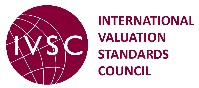 RICS Akreditasyon Süreci ve Sonrası
Akreditasyon zor, maliyetli, zaman alan ve sabır isteyen iş:
Başvuru yapacak Üniversite ilk olarak RICS Bölge Yönetimi ile iletişim kurmalı
Bölge Grubu ile görüş birliği sağlanması halinde Eğitim Standartları Departmanı ile iletişim sağlanmalı
Program akredite formunun doldurulması ve sunumu
Formun Bölge Yönetimince değerlendirilmesi ve en son halinin Eğitim Standartları Departmanına iletilmesi
Departman tarafından programın RICS gerekliliklerine uyup uymadığının kontrolü ve Bölge Yönetimine bilgilendirilmesi
Akredite edilmek istenen programın minimum RICS şartlarını sağlaması durumunda RICS Avrupa Kurulu’nun bilgilendirilmesi
Kararın olumlu olması halinde Üniversiteye online başvuru sayfasının açılması
 2-3 yıl zaman alan işlemler ve mücadele gerekli.
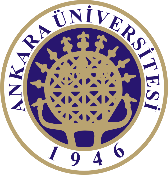 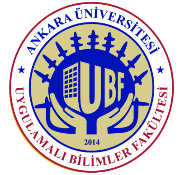 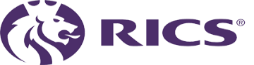 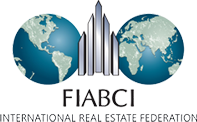 Ankara Üniversitesi  
Uygulamalı Bilimler Fakültesi
Gayrimenkul Geliştirme ve Yönetimi Bölümü
Prof. Dr. Harun TANRIVERMİŞ
2017, İzmir
Ankara University
Faculty of Applied Sciences
Department of Real Estate Development and Management
Prof. Dr. Harun TANRIVERMİŞ
2017, İzmir
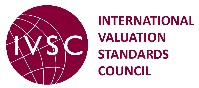 RICS Akreditasyon Süreci ve Sonrası
Akreditasyon denetimlerinin yapılması -RICS tarafından görevlendirilen akademik ve uygulayıcılardan (uzmanlar) oluşan panelin denetim, inceleme ve raporlama yapılması 
 Denetim sonucunun üniversiteye bildirilmesi
 Yıllık denetimler – external examiner
 Dört yıllık dönemlerle yeniden akreditasyon
 Akreditasyon süreli bir çalışma: sürdürülebilirlik?
 US- MIT Örneği
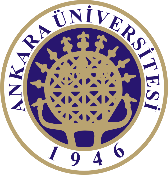 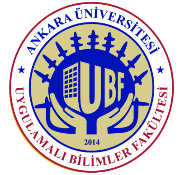 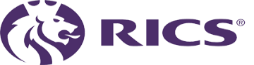 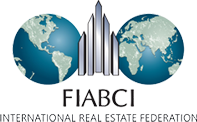 Ankara Üniversitesi  
Uygulamalı Bilimler Fakültesi
Gayrimenkul Geliştirme ve Yönetimi Bölümü
Prof. Dr. Harun TANRIVERMİŞ
2017, İzmir
Ankara University
Faculty of Applied Sciences
Department of Real Estate Development and Management
Prof. Dr. Harun TANRIVERMİŞ
2017, İzmir
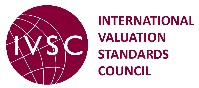 RICS Profesyonel Yeterlilik Alanları
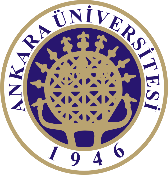 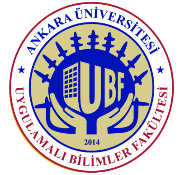 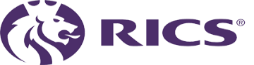 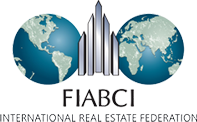 Ankara Üniversitesi  
Uygulamalı Bilimler Fakültesi
Gayrimenkul Geliştirme ve Yönetimi Bölümü
Prof. Dr. Harun TANRIVERMİŞ
2017, İzmir
Ankara University
Faculty of Applied Sciences
Department of Real Estate Development and Management
Prof. Dr. Harun TANRIVERMİŞ
2017, İzmir
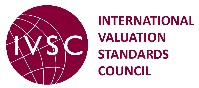 RICS Profesyonel Yeterlilik Alanları
Areas of expertise within the APC Pathways as 
 Major areas: valuation, valuation of businesses and intangible assets, commercial property practice, property finance and investment, residential, rural planning and development, and taxation allowances.
 Minor areas: building control & surveying, environment, management consultancy and project management.
RICS akreditasyonu mezunlara RICS üyeliğine giden yolu açar. Değer Katar!
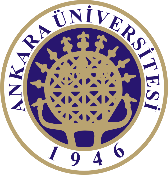 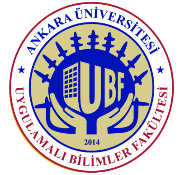 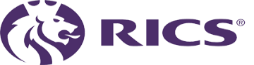 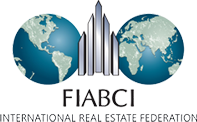 Ankara Üniversitesi  
Uygulamalı Bilimler Fakültesi
Gayrimenkul Geliştirme ve Yönetimi Bölümü
Prof. Dr. Harun TANRIVERMİŞ
2017, İzmir
Ankara University
Faculty of Applied Sciences
Department of Real Estate Development and Management
Prof. Dr. Harun TANRIVERMİŞ
2017, İzmir
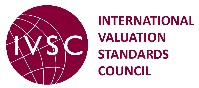 RICS Etik Standartları
RICS bütün üyeleri Etik Standartlara uymak zorunda
 Etik standartlar:
Dürüst davranma 
Daima yüksek standartta hizmet verme
Mesleğe güveni teşvik edecek şekilde hareket etme
Başkalarına saygılı davranma
Sorumluluk alma
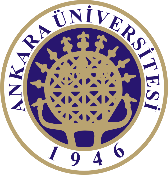 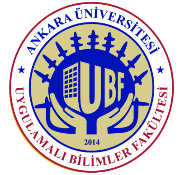 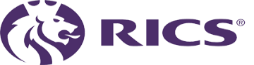 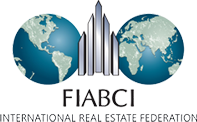 Ankara Üniversitesi  
Uygulamalı Bilimler Fakültesi
Gayrimenkul Geliştirme ve Yönetimi Bölümü
Prof. Dr. Harun TANRIVERMİŞ
2017, İzmir
Ankara University
Faculty of Applied Sciences
Department of Real Estate Development and Management
Prof. Dr. Harun TANRIVERMİŞ
2017, İzmir
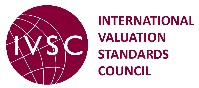 RICS Akreditasyonu Sonrası
RICS Türkiye / RICS İstanbul kurulması 
RICS Üyeliği için sınavlar – Türkçe sınav yapılması
RICS National Group Oluşumu
Mezunlarımızın MRICS Üyeliği ve diplomanın marka değeri 
Tezsiz ve tezli YL akreditasyonu
Doktora öğrencilerinin durumu
Lisans programının akreditasyonu
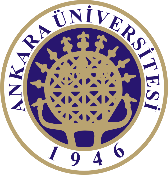 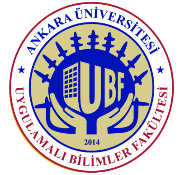 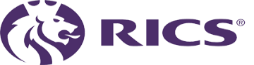 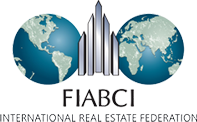 Ankara Üniversitesi  
Uygulamalı Bilimler Fakültesi
Gayrimenkul Geliştirme ve Yönetimi Bölümü
Prof. Dr. Harun TANRIVERMİŞ
2017, İzmir
Ankara University
Faculty of Applied Sciences
Department of Real Estate Development and Management
Prof. Dr. Harun TANRIVERMİŞ
2017, İzmir
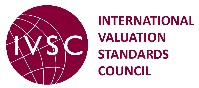 RICS Akreditasyon Süreci ve Sonrası
RICS akreditasyonu sonrası:
 Eğitim ve derslerde değişikliklerin yapılması 
 Profesyonel gerekliliklerin yapılması
RICS - Red Book
IVS – Profesional Valuation Standards
International Property Measurement Standards – IPMS
Real Estate Agency & Brokerage Standards – REABS
Real Estate Management – REM
 Eğitim Süresi
 YL Süresi : 1 yıl hazırlık + 2 yıl eğitim-tez-proje
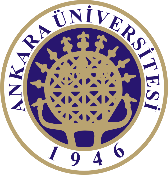 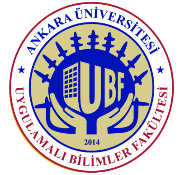 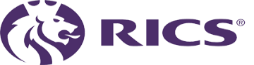 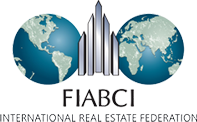 Ankara Üniversitesi  
Uygulamalı Bilimler Fakültesi
Gayrimenkul Geliştirme ve Yönetimi Bölümü
Prof. Dr. Harun TANRIVERMİŞ
2017, İzmir
Ankara University
Faculty of Applied Sciences
Department of Real Estate Development and Management
Prof. Dr. Harun TANRIVERMİŞ
2017, İzmir
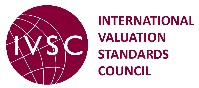 RICS Akreditasyonun Olası Etkileri
Gayrimenkul sektörünün uluslararasılaşması 
 Yurt dışında taşınmaz edinimi ve iş geliştirme
 Yurt dışı müteahhitlik hizmetleri ve tahkim
 Türkiye’de yabancıların taşınmaz edinimi
 Yabancıların proje/iş geliştirme faaliyetleri
 Yabancılara güven verilmesi - RICS akreditasyonu ve üyeliğinin dünya markası olması – bilinirliği
 UFRS/TFRS uygun mali tabloların hazırlanması
MRICS onaylı varlık ve işletme değerleme raporlarının etkileri – kredi risk puanı avantajı-halka arzda güven-piyasa derinliğine katkı
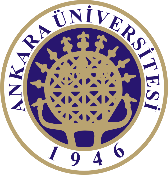 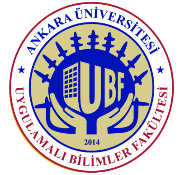 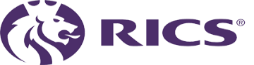 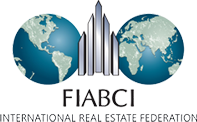 Ankara Üniversitesi  
Uygulamalı Bilimler Fakültesi
Gayrimenkul Geliştirme ve Yönetimi Bölümü
Prof. Dr. Harun TANRIVERMİŞ
2017, İzmir
Ankara University
Faculty of Applied Sciences
Department of Real Estate Development and Management
Prof. Dr. Harun TANRIVERMİŞ
2017, İzmir
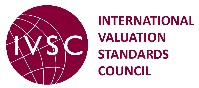 RICS Akreditasyon Süreci ve Sonrası
Yabancı öğretim üyelerini çalıştırma – öğretim kadrosunun RICS üyeliği
RICS Akreditasyon Süreci ve Sonrası
HEDEFİMİZ - I:
 Lisans ve lisansüstü bütün programların uluslararası düzeyde akredite olması,
 Kamu ve özel kurumlarla güçlü akademik işbirliğinin tesisi ve sürdürülmesi,
 Uluslararası kurumlarla güçlü işbirliği ve ortak programları uygulayan akademik  birim niteliğini kazanma,
 Toplumsal hizmet odaklı çalışma yapma.
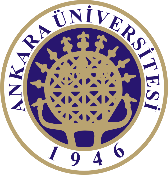 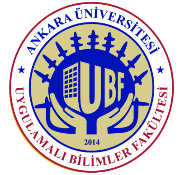 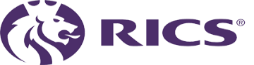 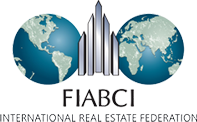 Ankara Üniversitesi  
Uygulamalı Bilimler Fakültesi
Gayrimenkul Geliştirme ve Yönetimi Bölümü
Prof. Dr. Harun TANRIVERMİŞ
2017, İzmir
Ankara University
Faculty of Applied Sciences
Department of Real Estate Development and Management
Prof. Dr. Harun TANRIVERMİŞ
2017, İzmir
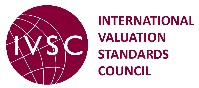 RICS Akreditasyon Süreci ve Sonrası
HEDEFİMİZ - II:
 Çift diploma programlarının açılması
 Ortak Lisansüstü Programların açılması
 Gayrimenkul geliştirme ve yönetimi lisans ve lisansüstü programlarının akreditasyonu ve sürdürülebilirliği 
 Mezunların RICS üyeliğinin yapılması
 RICS ve diğer örgütler ile akademi, TDUB ve diğer kurumların güçlü işbirliği ve yerel örgütlenme
 Uluslararası standartların sürekli izlenmesi ve ülke koşullarına uyarlanması
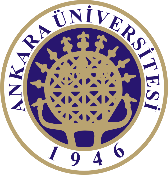 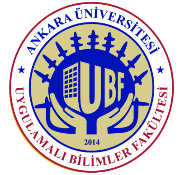 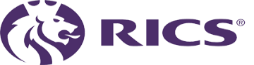 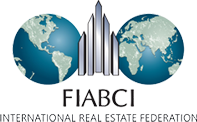 Ankara Üniversitesi  
Uygulamalı Bilimler Fakültesi
Gayrimenkul Geliştirme ve Yönetimi Bölümü
Prof. Dr. Harun TANRIVERMİŞ
2017, İzmir
Ankara University
Faculty of Applied Sciences
Department of Real Estate Development and Management
Prof. Dr. Harun TANRIVERMİŞ
2017, İzmir
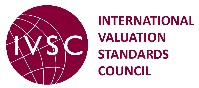 Sabrınız İçin Teşekkürler..  A.Ü. Uygulamalı Bilimler Fakültesi
Ankara Üniversitesi’nde Gayrimenkul Geliştirme ve Yönetimi Eğitimi-Öğretimi ve Araştırmalarının Onuncu Yılı
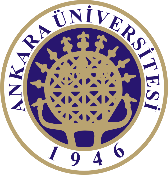 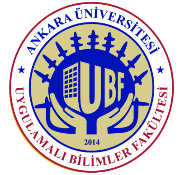 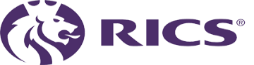 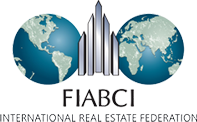 Ankara Üniversitesi  
Uygulamalı Bilimler Fakültesi
Gayrimenkul Geliştirme ve Yönetimi Bölümü
Prof. Dr. Harun TANRIVERMİŞ
2017, İzmir
Ankara University
Faculty of Applied Sciences
Department of Real Estate Development and Management
Prof. Dr. Harun TANRIVERMİŞ
2017, İzmir
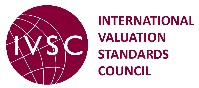